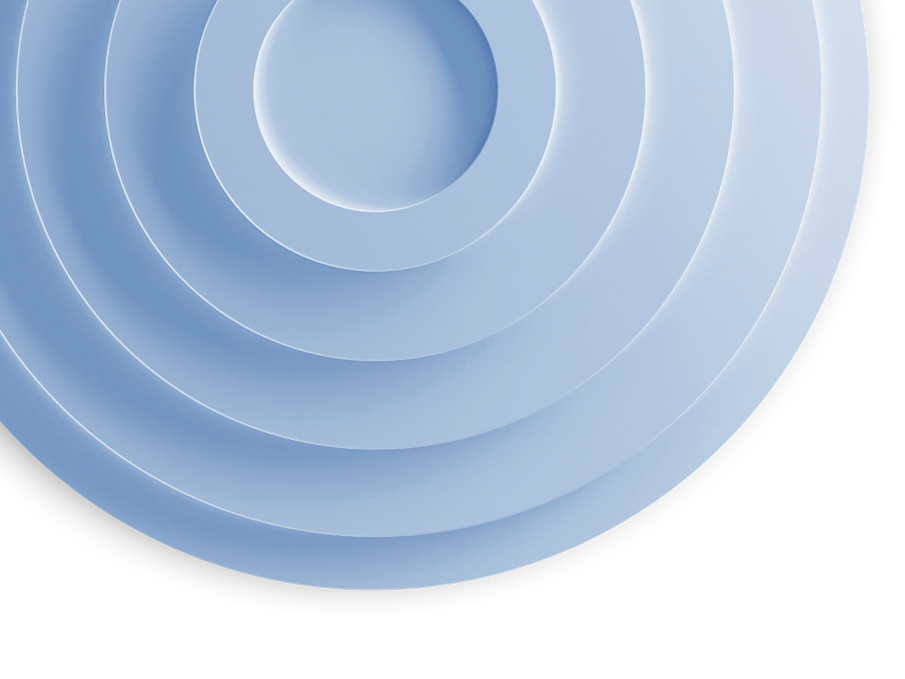 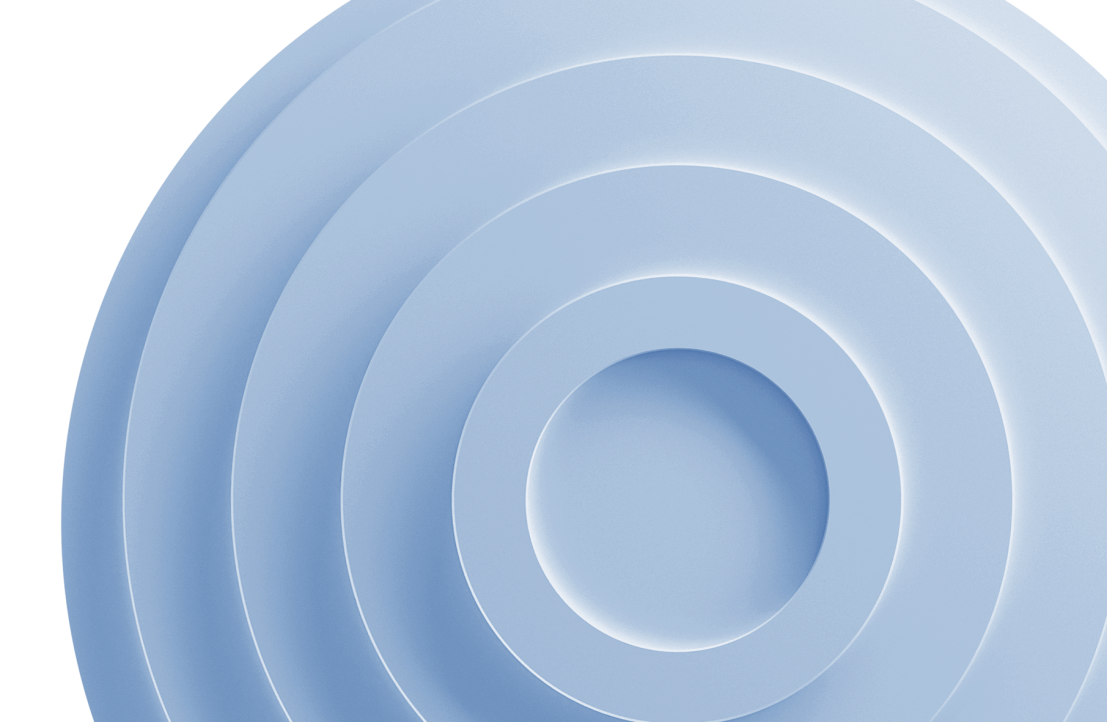 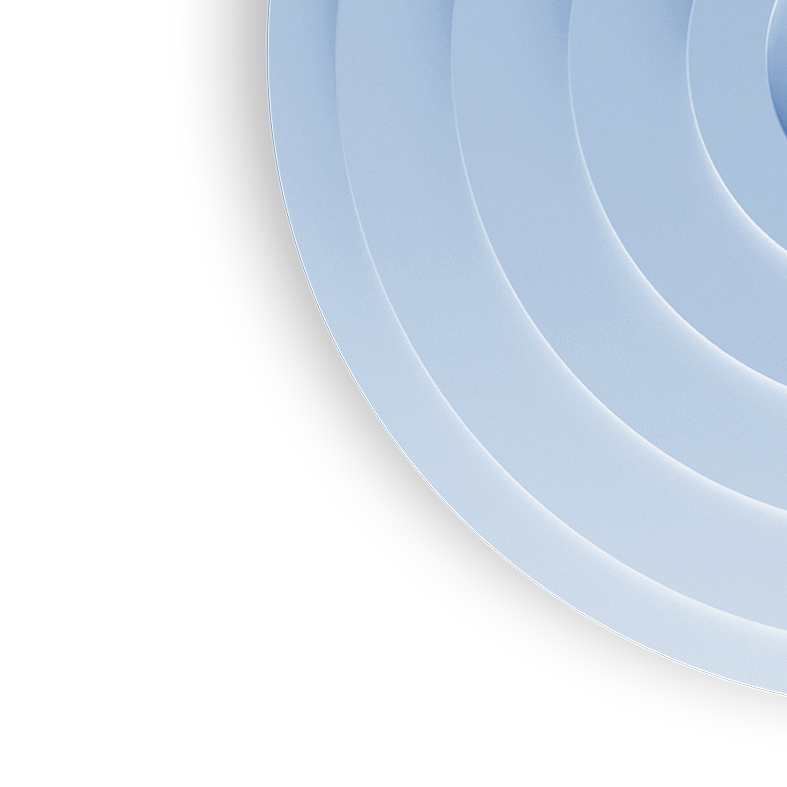 LOGO
BLUE POP-UP BUSINESS PLAN
Free PPT Templates
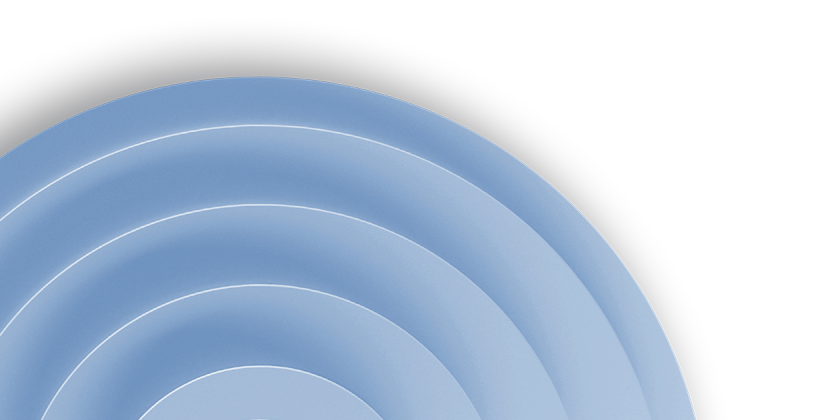 Insert the Subtitle of Your Presentation
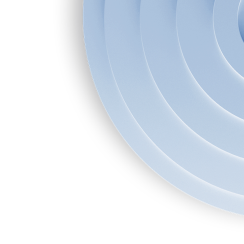 Report ：freeppt7.com
Time ：XX.20XX
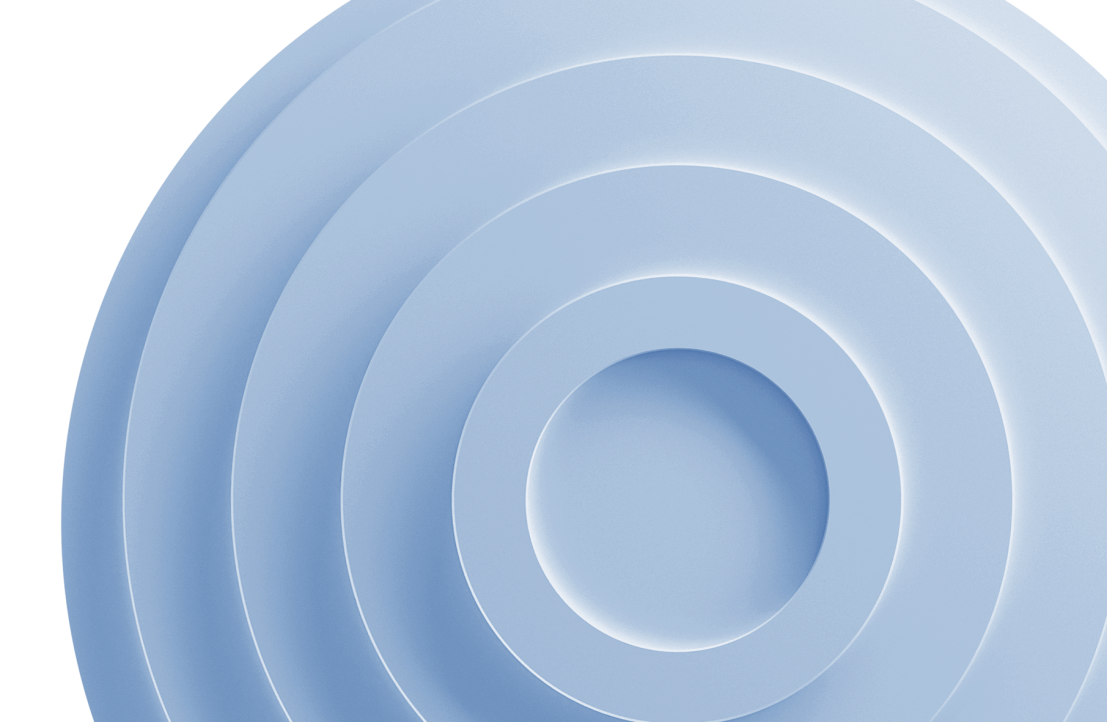 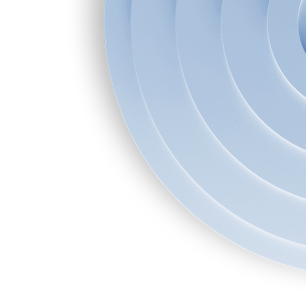 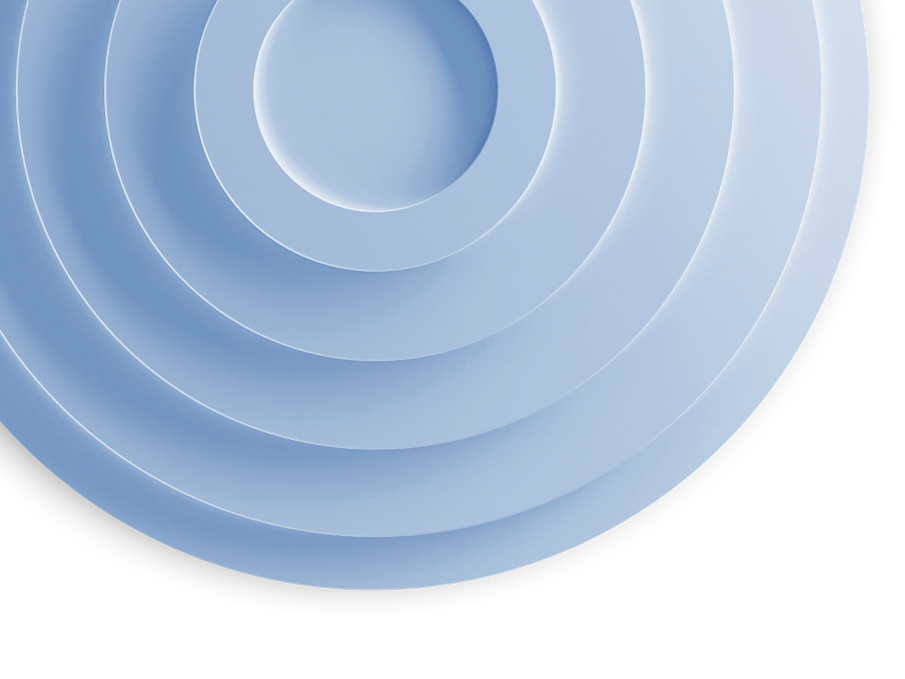 PPT下载 http://www.1ppt.com/xiazai/
DIRECTORY TITLE
Add title text
Add title text
01
02
If you find a path with no obstacles, it probably doesn’t lead anywhere.
If you find a path with no obstacles, it probably doesn’t lead anywhere.
Add title text
Add title text
03
04
If you find a path with no obstacles, it probably doesn’t lead anywhere.
If you find a path with no obstacles, it probably doesn’t lead anywhere.
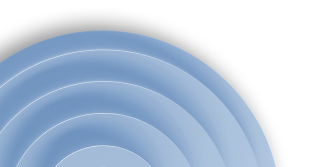 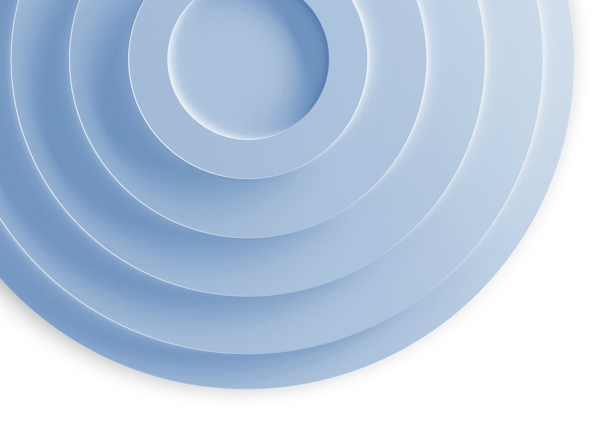 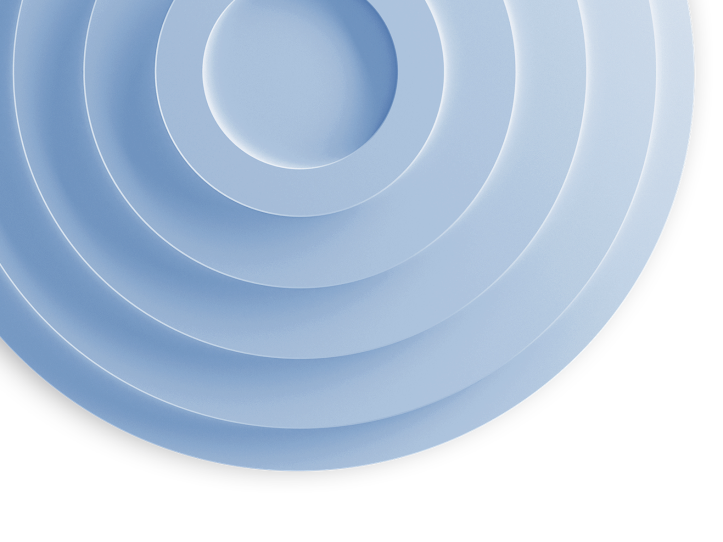 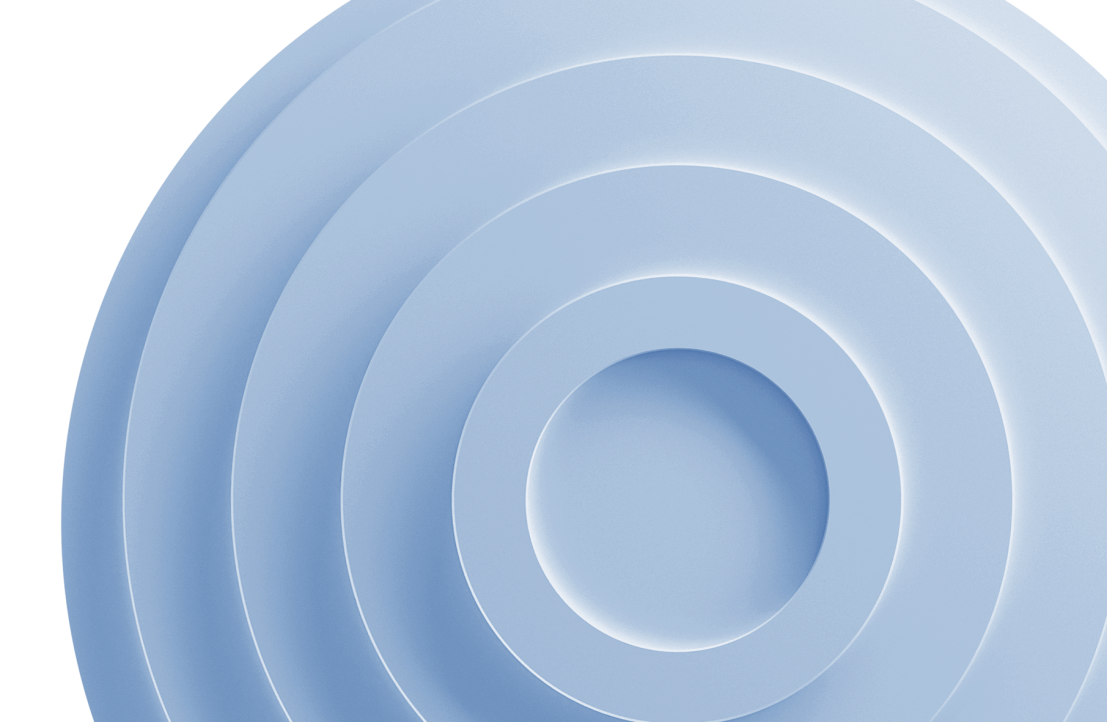 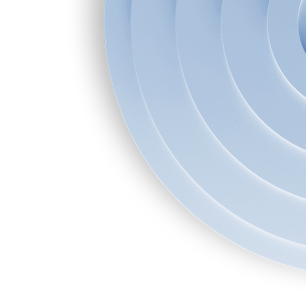 GRADUATION THESIS DEFENSE
PART ONE
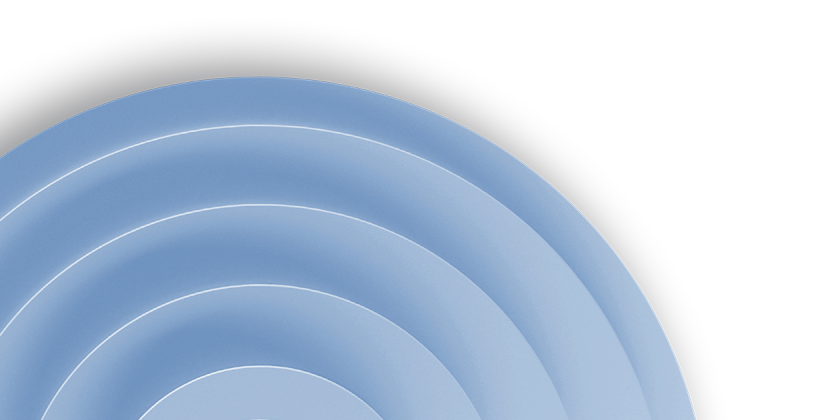 Add title text
Being single is better than being in an unfaithful relationship.
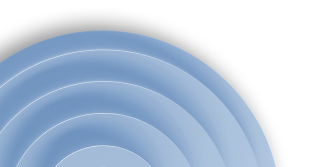 GRADUATION THESIS DEFENSE
[Speaker Notes: Template from: https://www.freeppt7.com/]
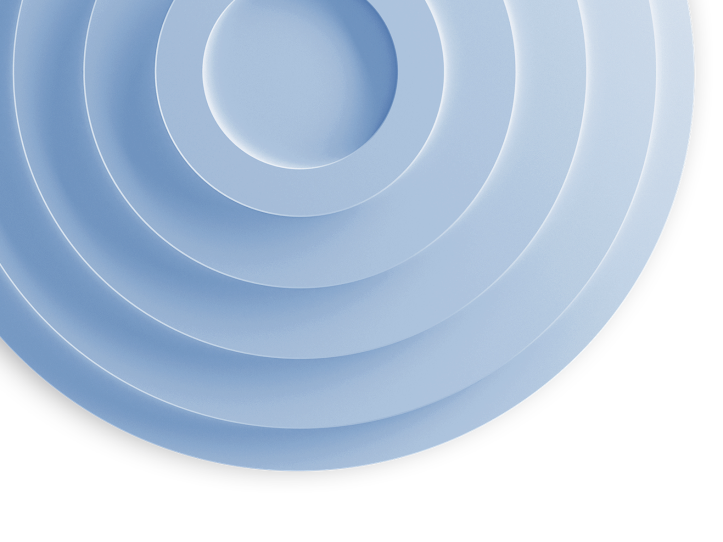 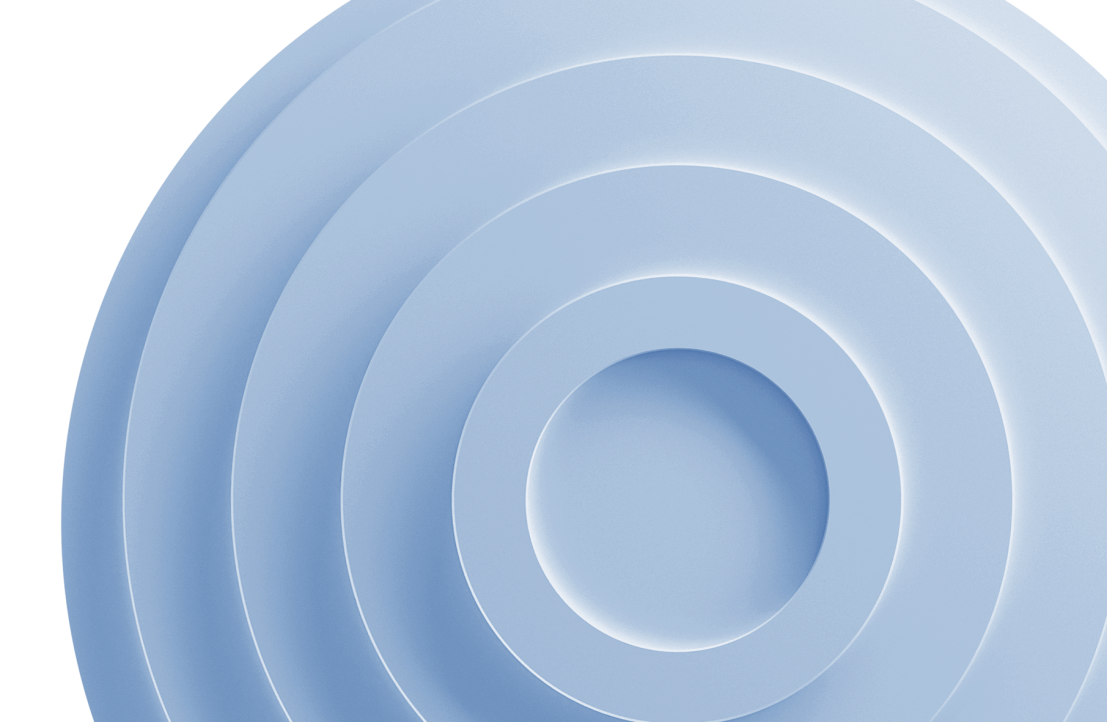 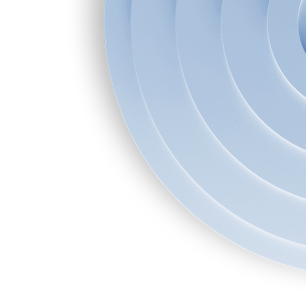 01.Add title text
Click here to add text content, such as keywords, some brief introductions, etc.
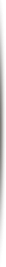 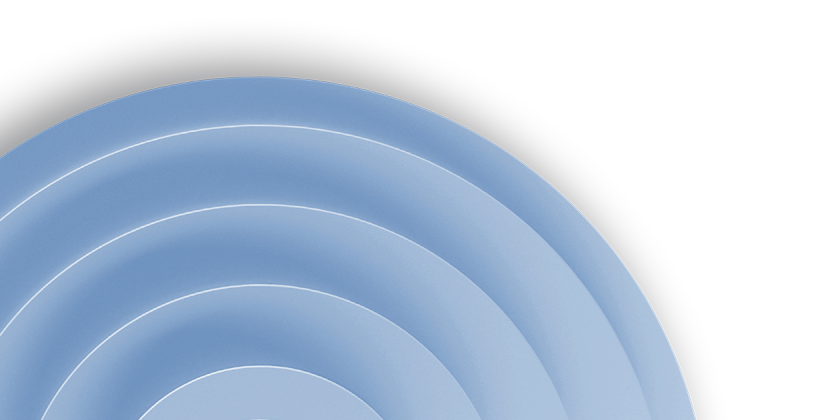 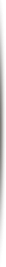 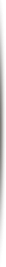 Add title text
Add title text
Add title text
Click here to add content, content to match the title.
Click here to add content, content to match the title.
Click here to add content, content to match the title.
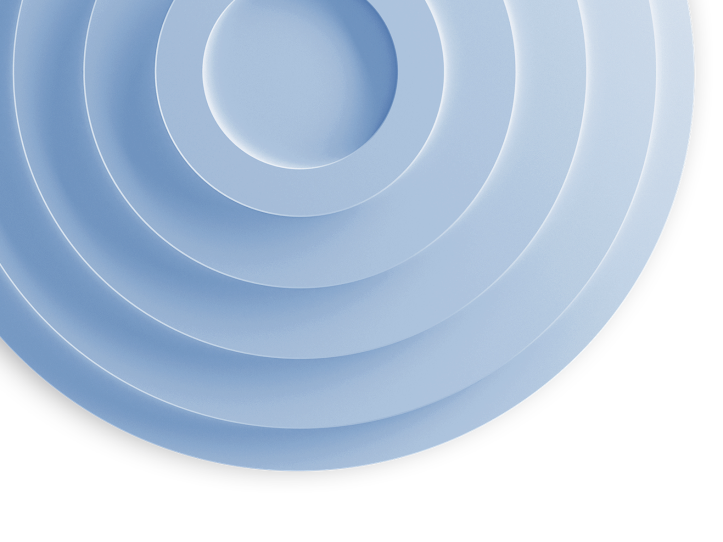 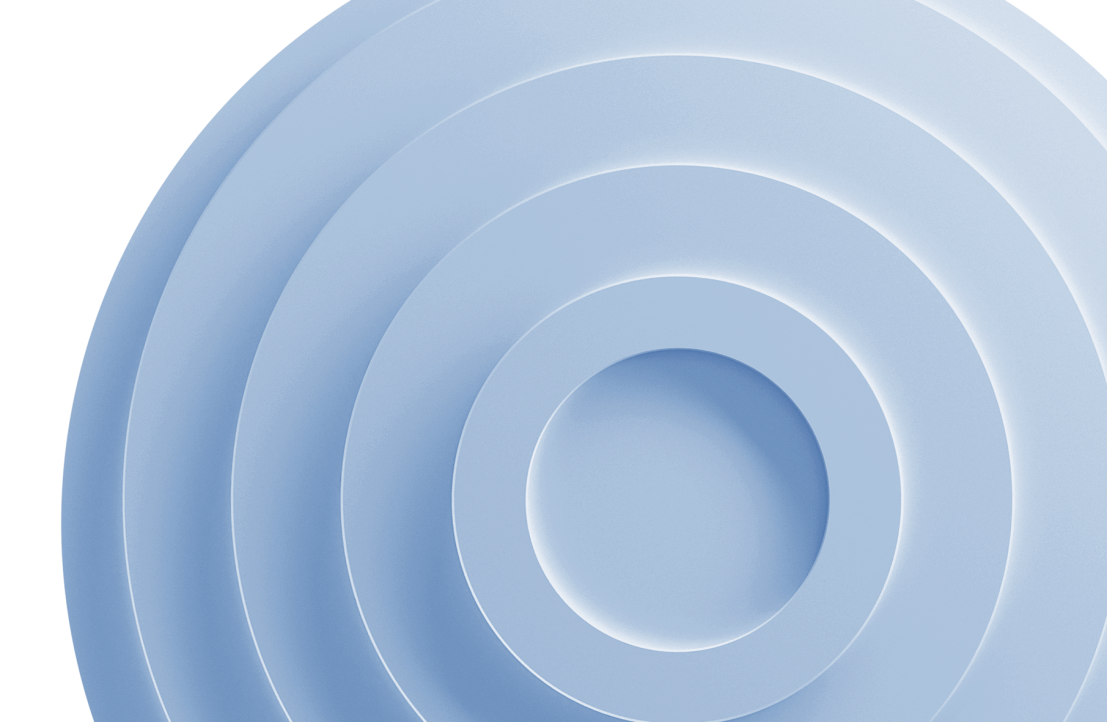 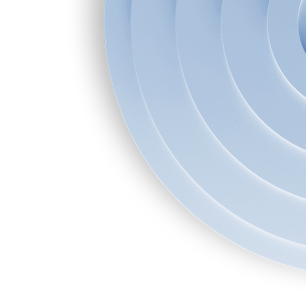 01.Add title text
Add title text
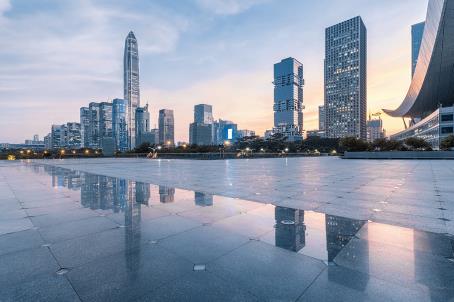 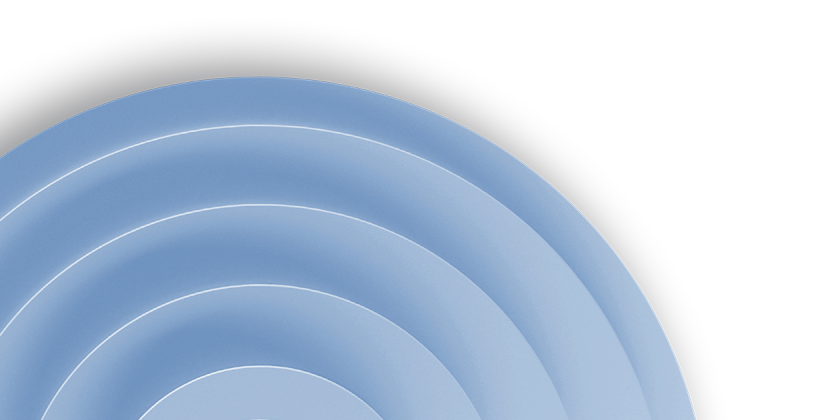 Click here to add text content, such as keywords, some brief introductions, etc.
Add title text
Click here to add text content, such as keywords, some brief introductions, etc.
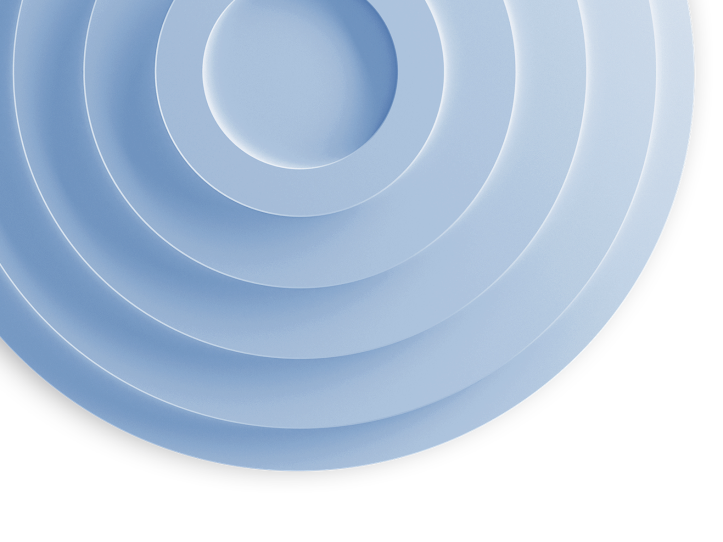 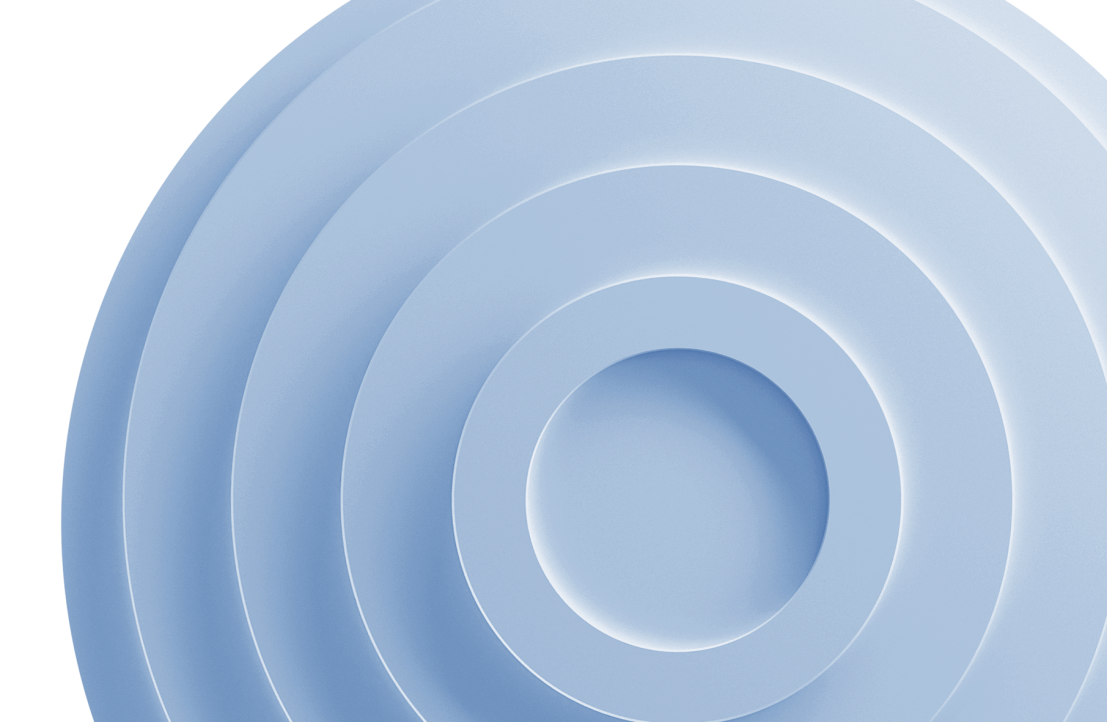 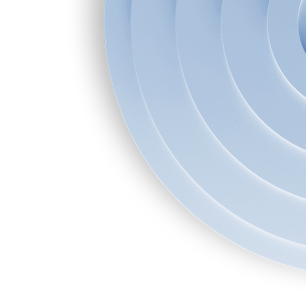 Click here to add content, content to match the title.
Click here to add content, content to match the title.
Click here to add content, content to match the title.
Click here to add content, content to match the title.
Add title text
Add title text
Add title text
Add title text
01.Add title text
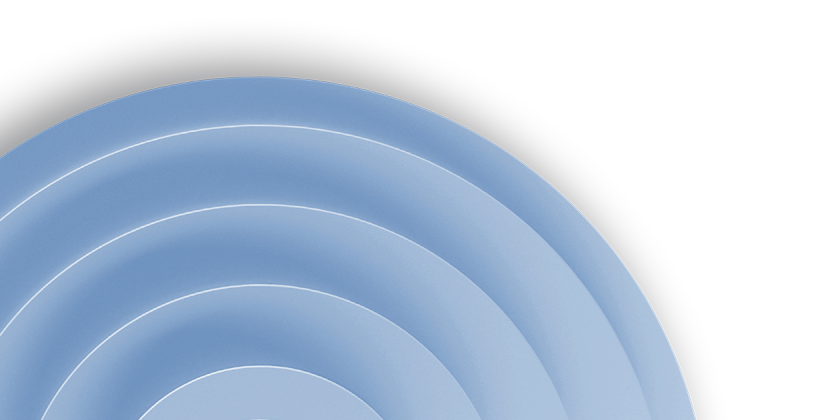 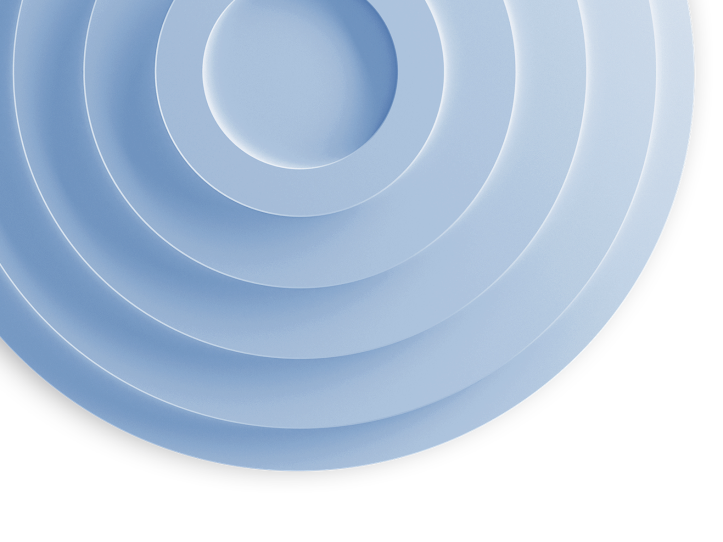 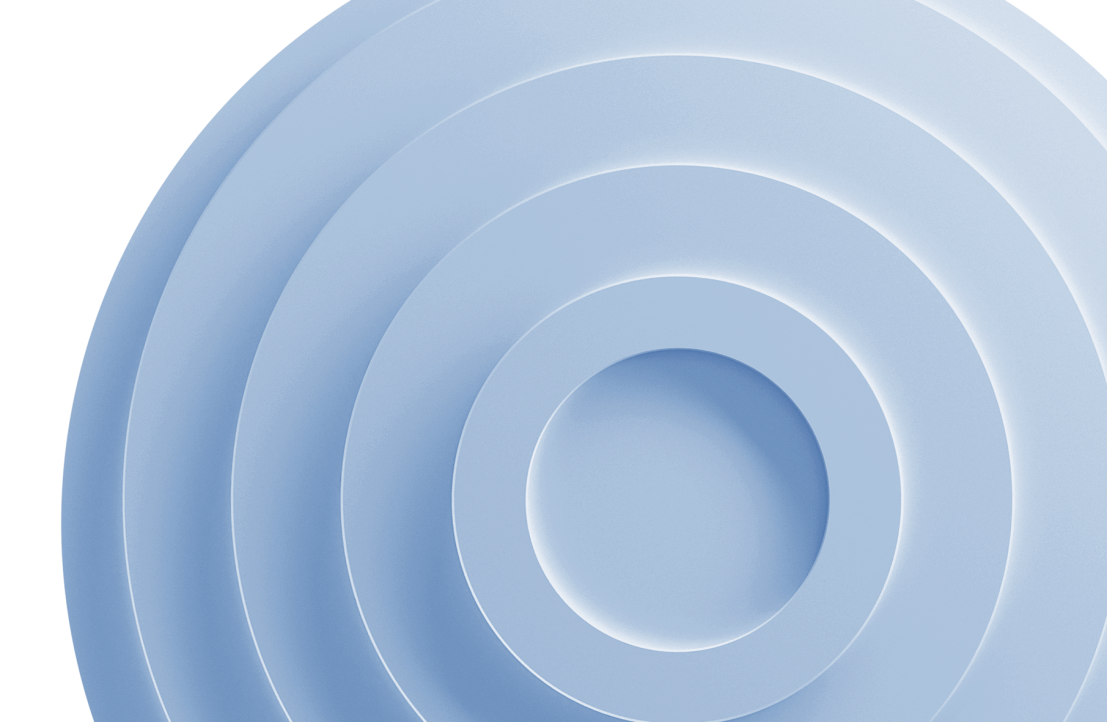 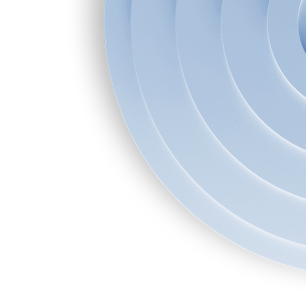 01.Add title text
90%
01
Add title text
Click here to add content, content to match the title.
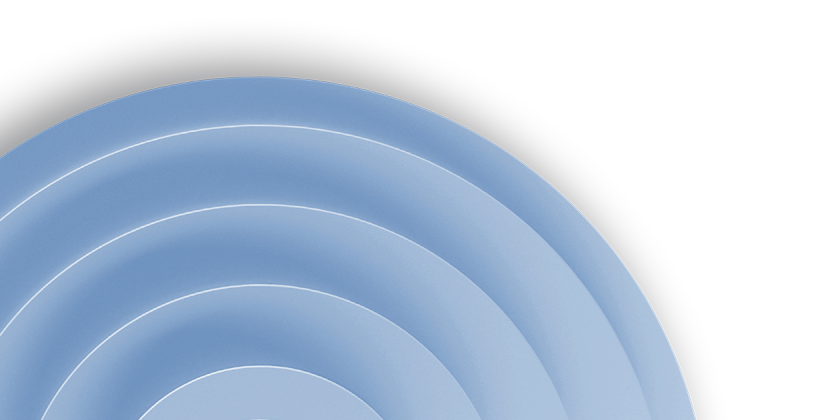 70%
02
Add title text
Add title text
40%
03
Click here to add content, content to match the title.
Add title text
Click here to add content, content to match the title.
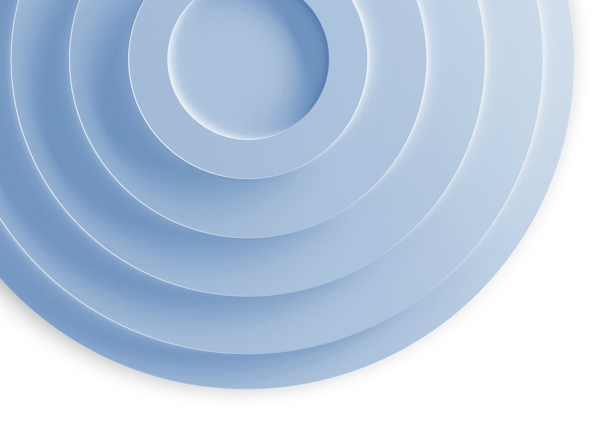 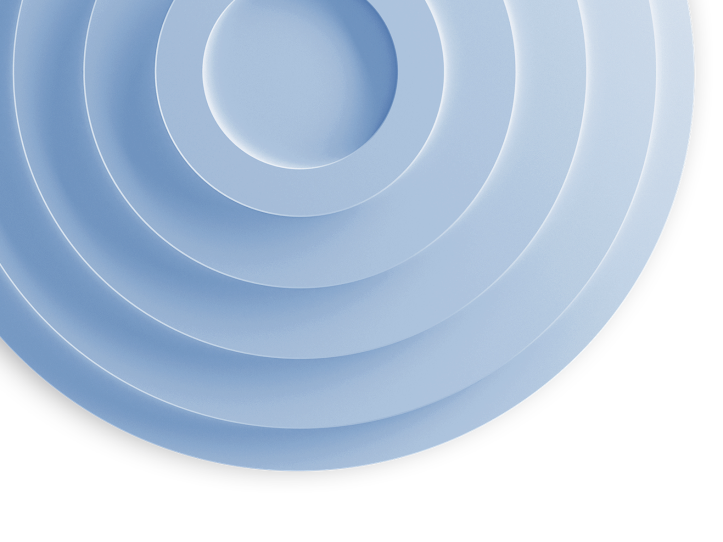 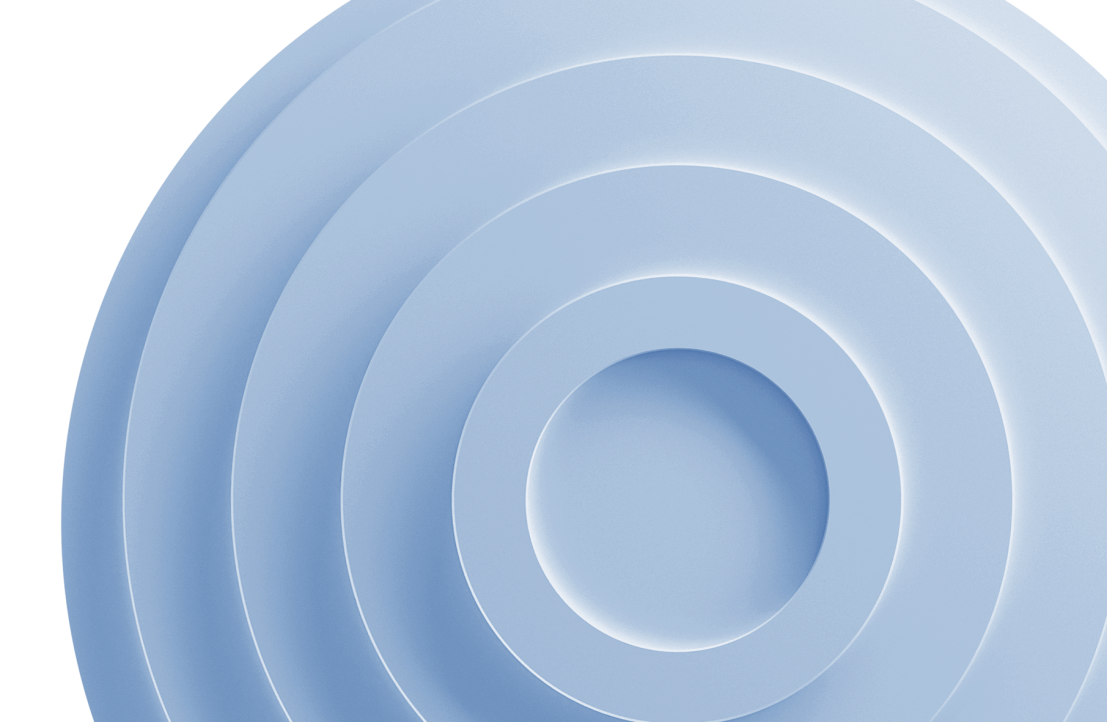 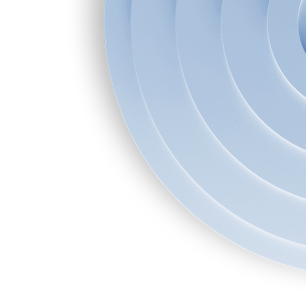 GRADUATION THESIS DEFENSE
PART TWO
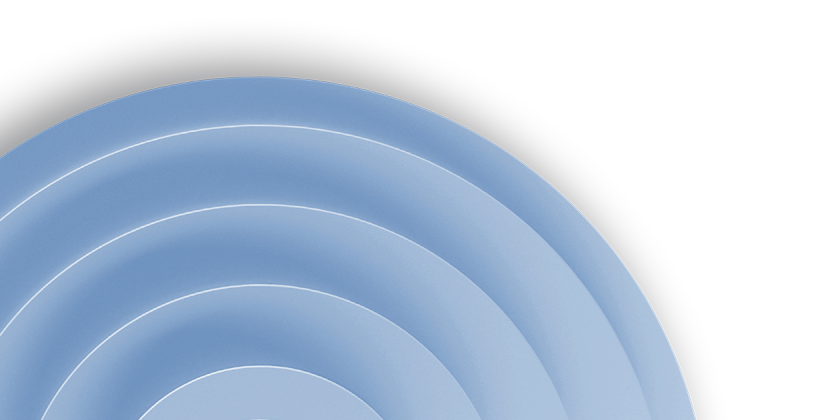 Add title text
Being single is better than being in an unfaithful relationship.
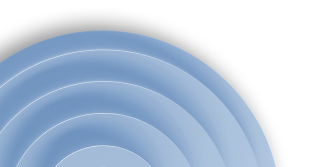 GRADUATION THESIS DEFENSE
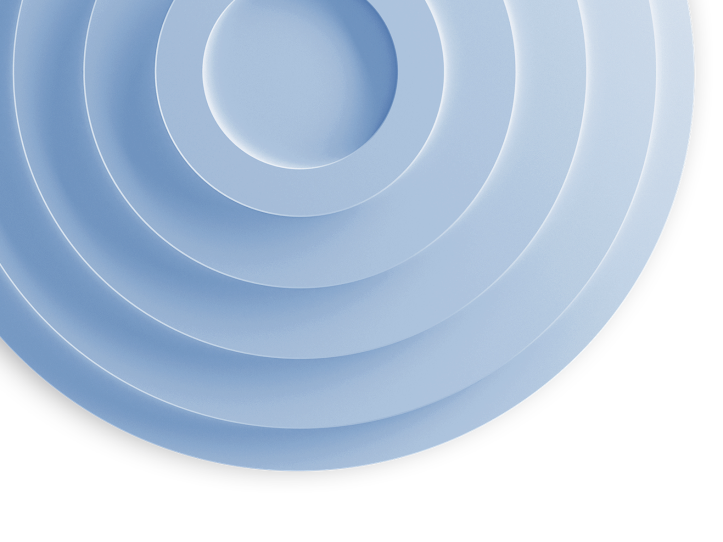 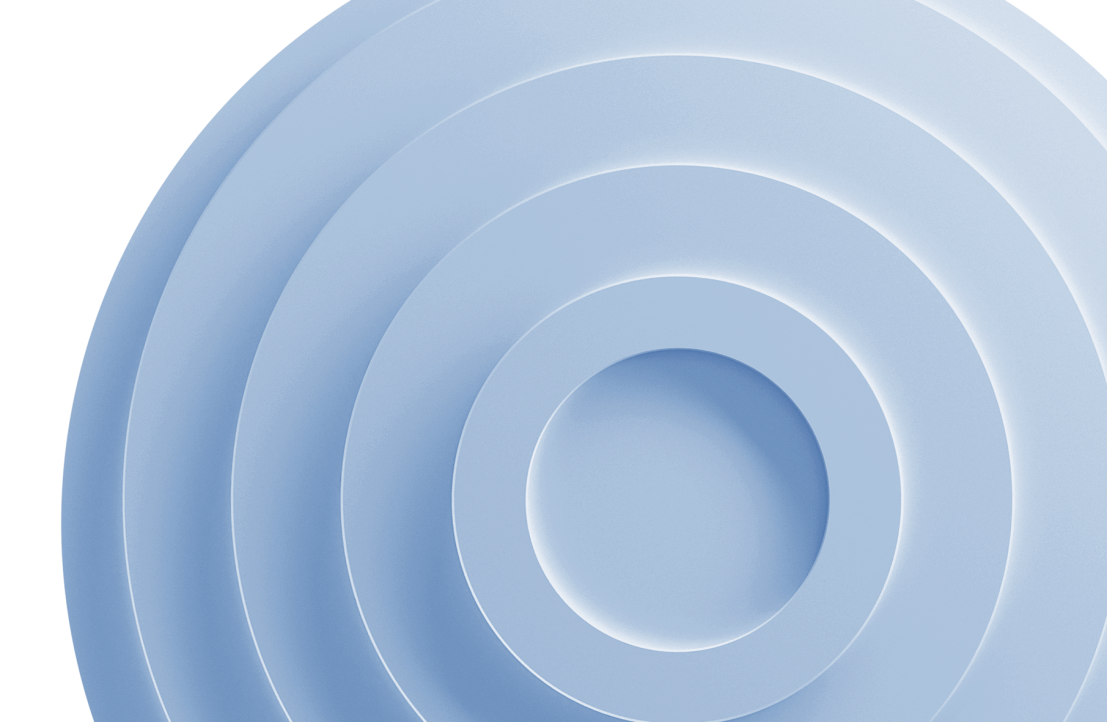 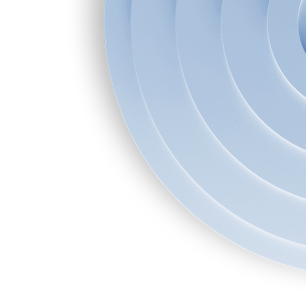 02.Add title text
BUSINESS PLAN
Add title text
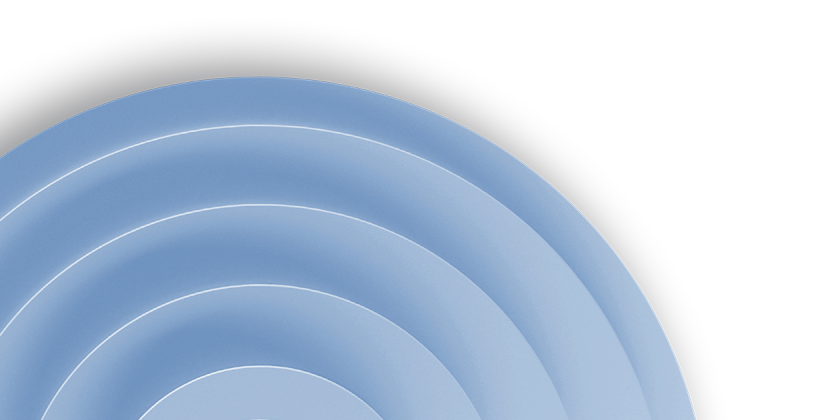 Add title text
We provide professional-quality free PowerPoint templates to help you with your business presentations - freeppt7.com
Click here to add content, content to match the title.
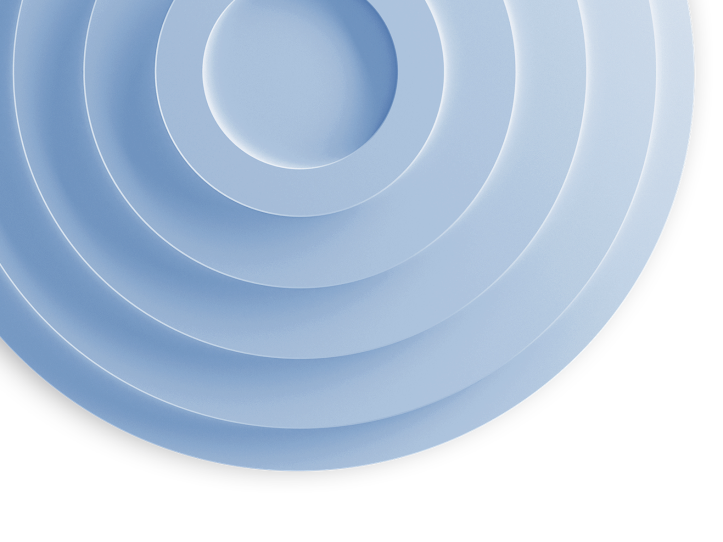 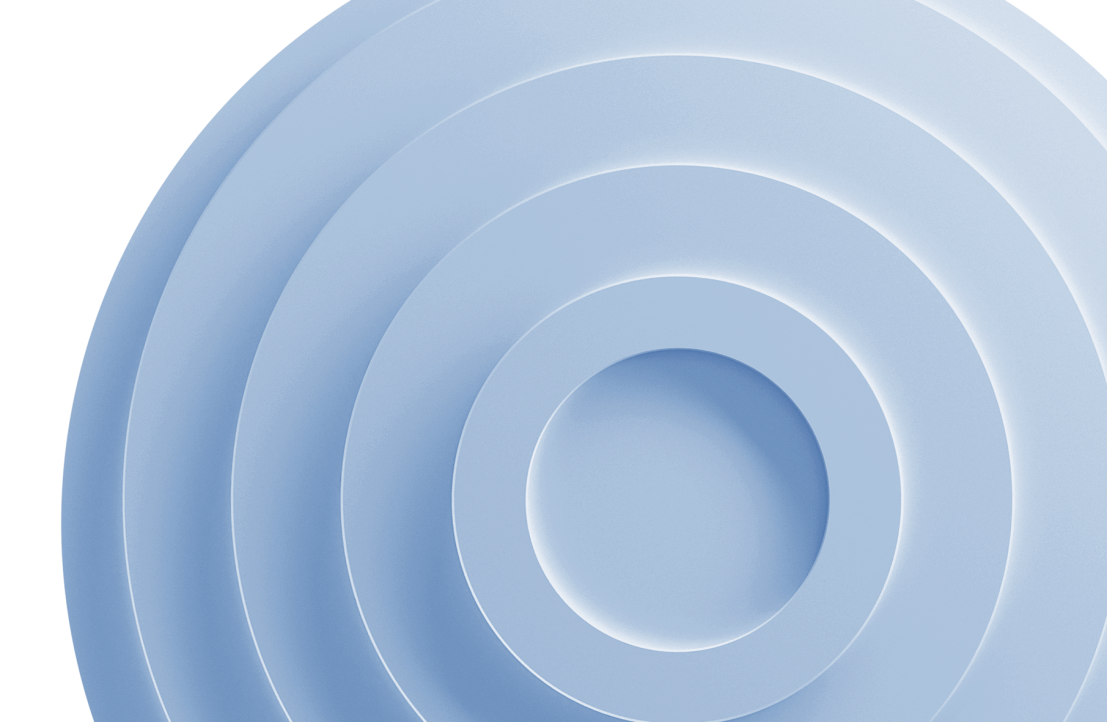 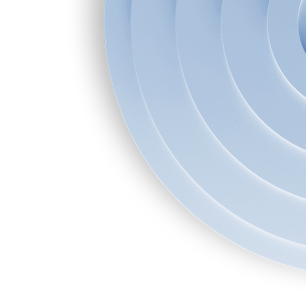 02.Add title text
Add title text
Click here to add content, content to match the title.
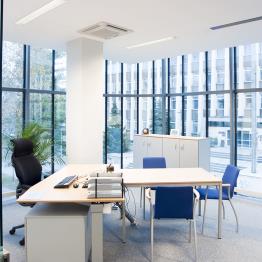 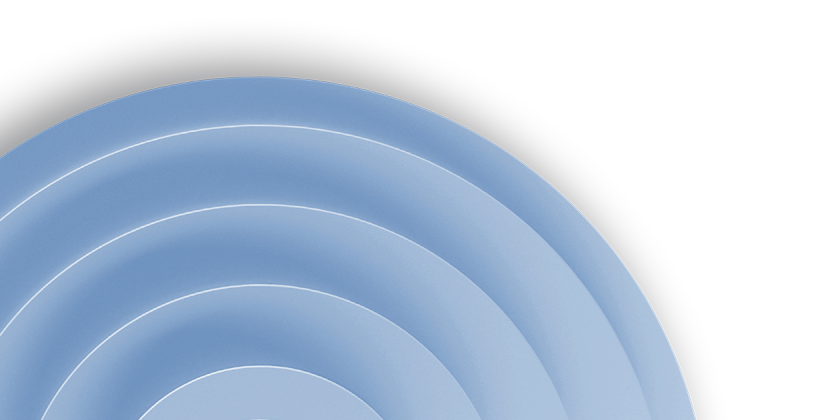 Add title text
Click here to add content, content to match the title.
Add title text
Click here to add content, content to match the title.
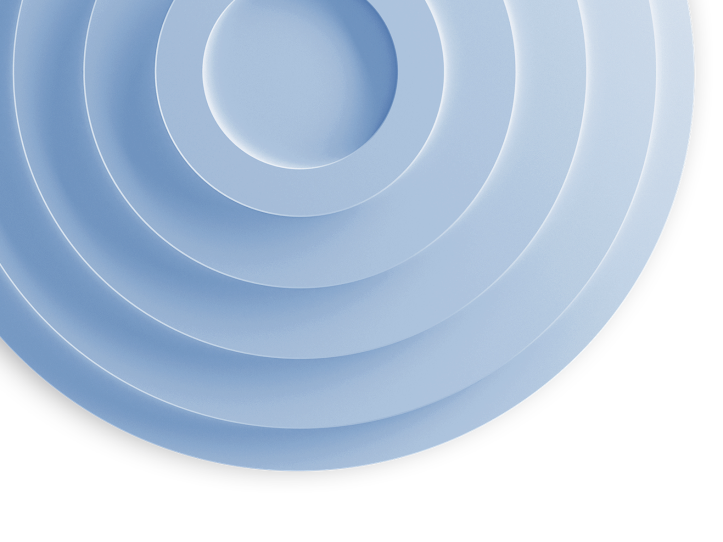 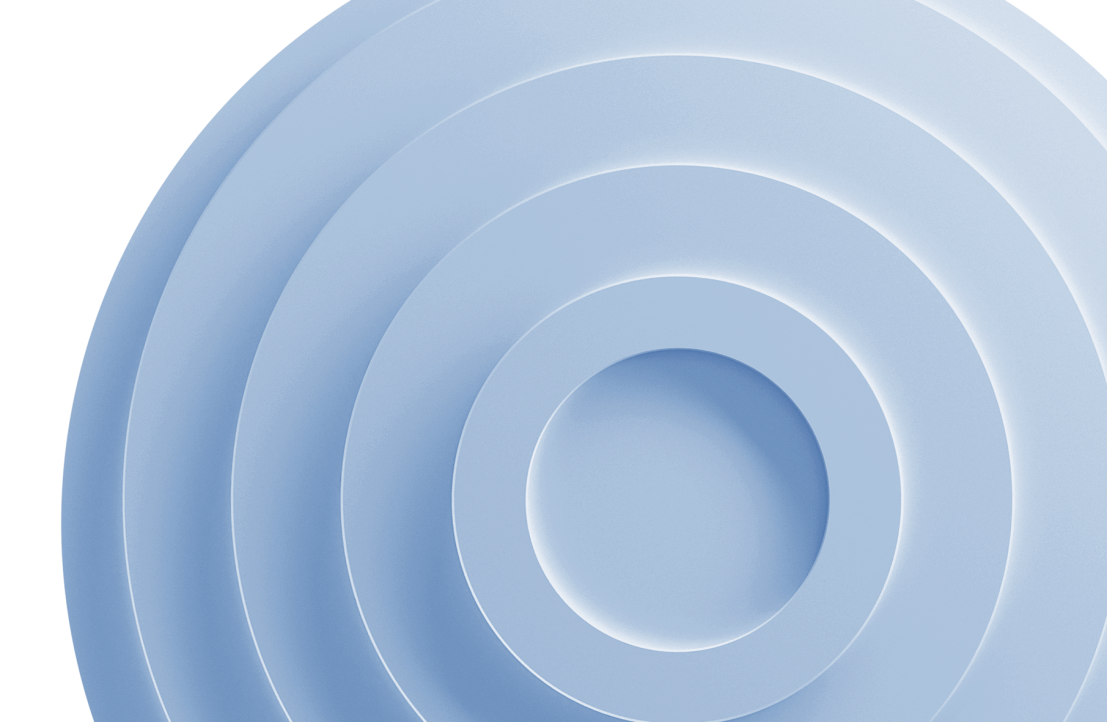 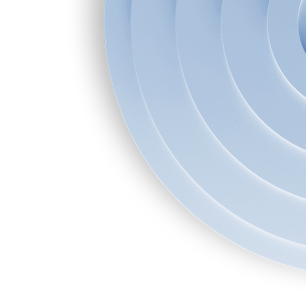 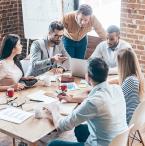 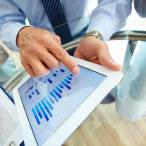 02.Add title text
Add title text
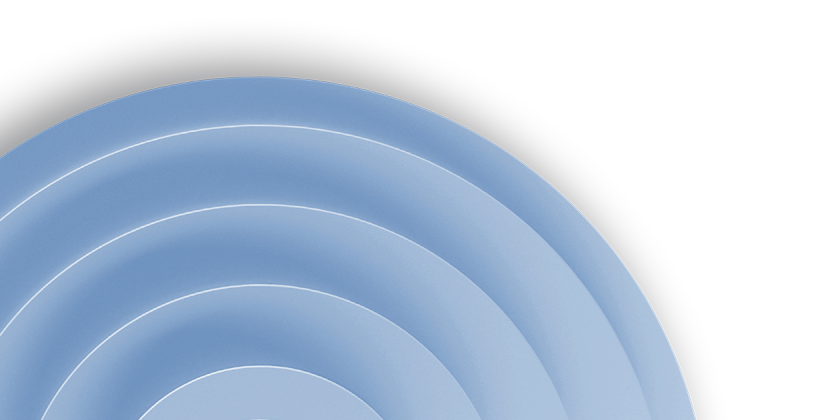 BUSINESS PLAN
BUSINESS PLAN
Add title text
Add title text
We provide professional-quality free PowerPoint templates to help you with your business presentations - freeppt7.com
We provide professional-quality free PowerPoint templates to help you with your business presentations - freeppt7.com
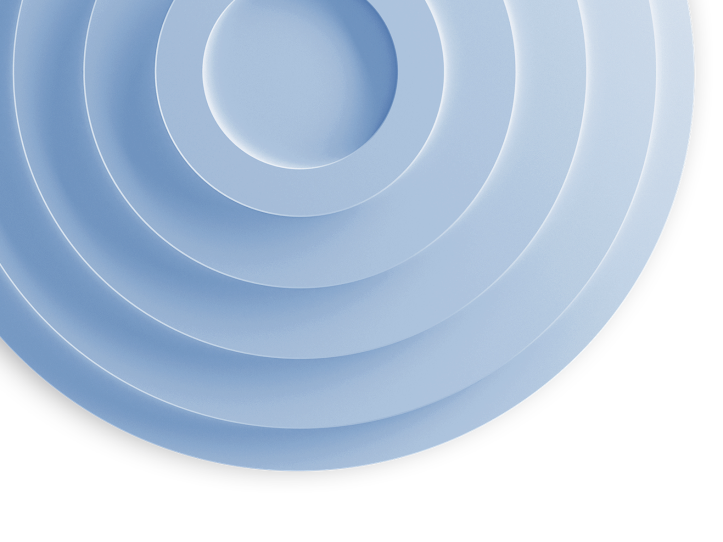 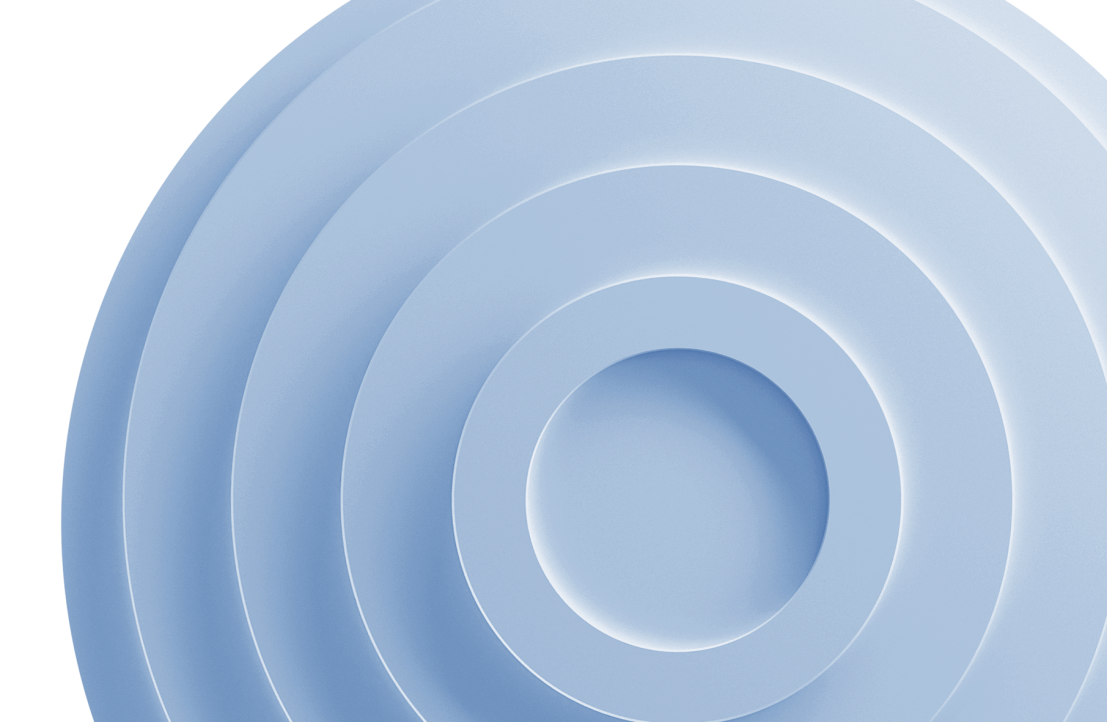 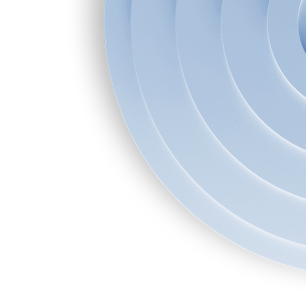 02.Add title text
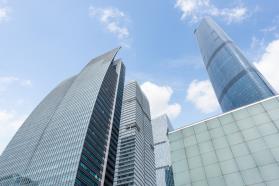 Title
Title
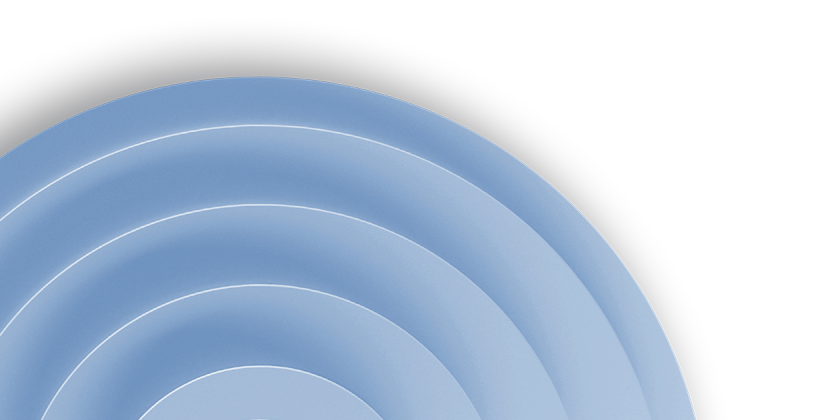 We provide professional-quality free PowerPoint templates to help you with your business presentations - freeppt7.com
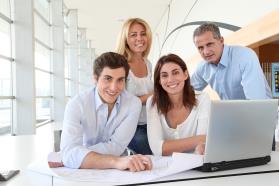 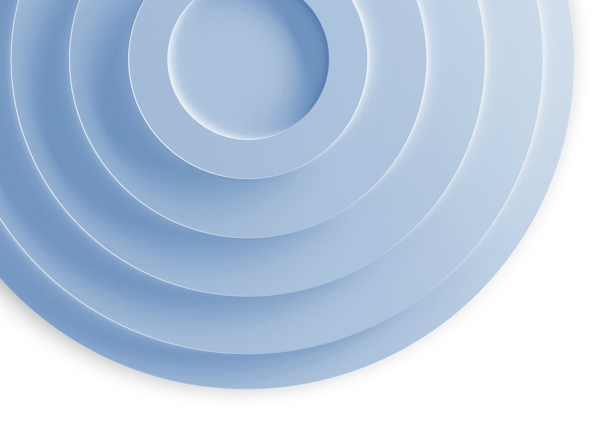 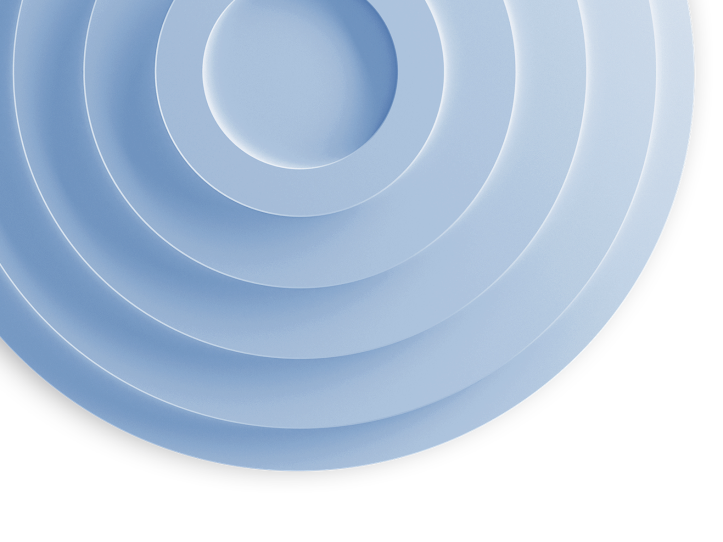 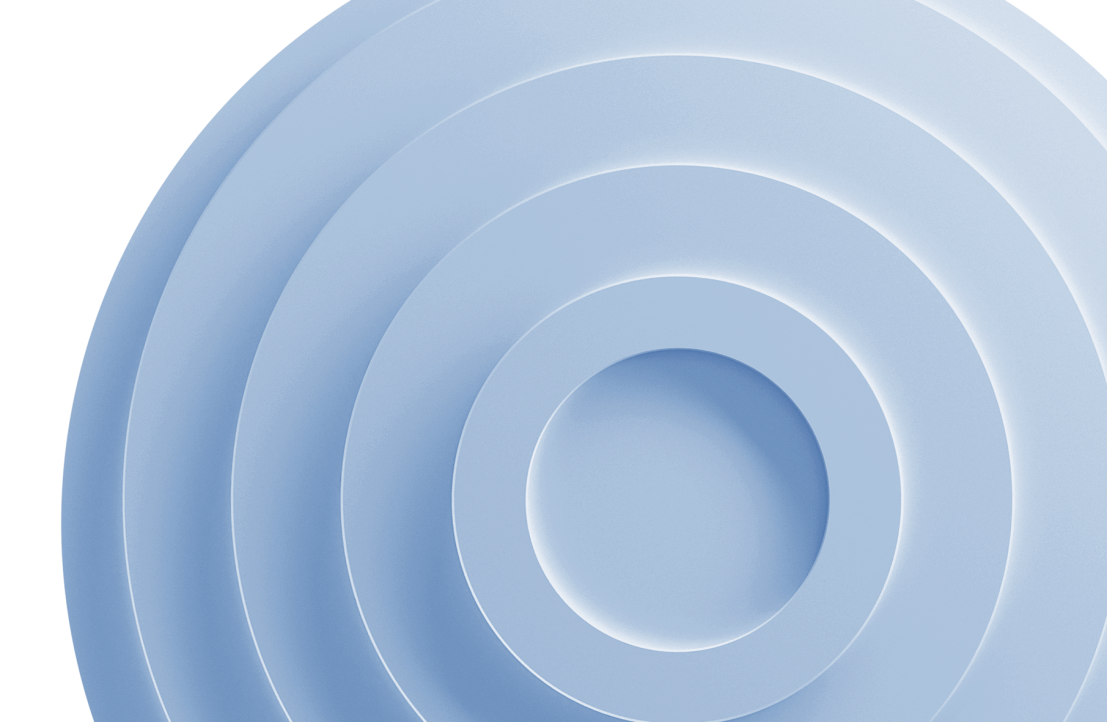 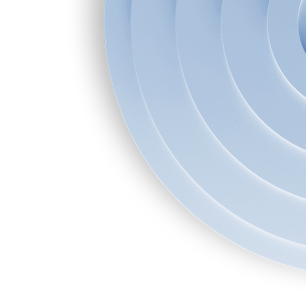 GRADUATION THESIS DEFENSE
PART THREE
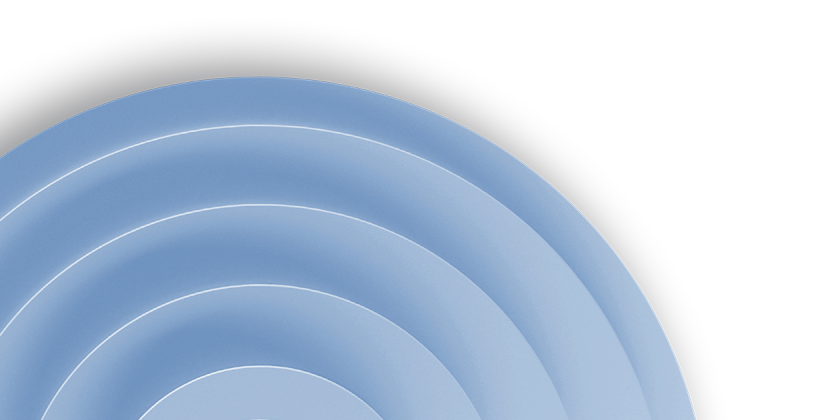 Add title text
Being single is better than being in an unfaithful relationship.
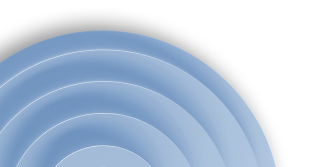 GRADUATION THESIS DEFENSE
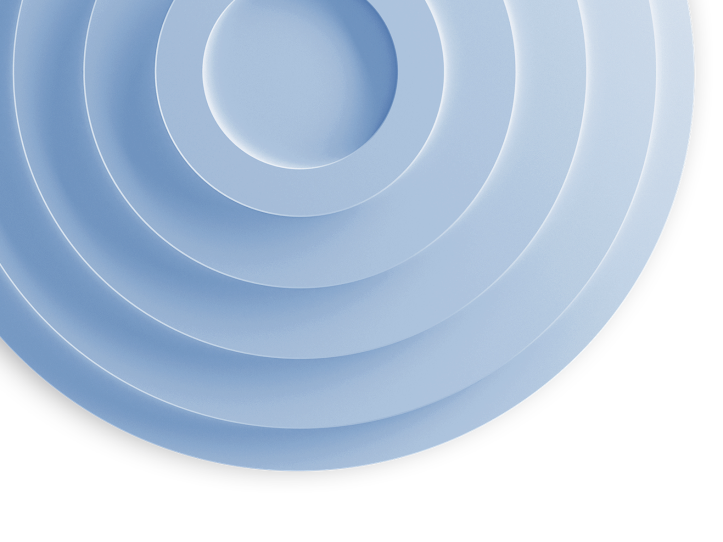 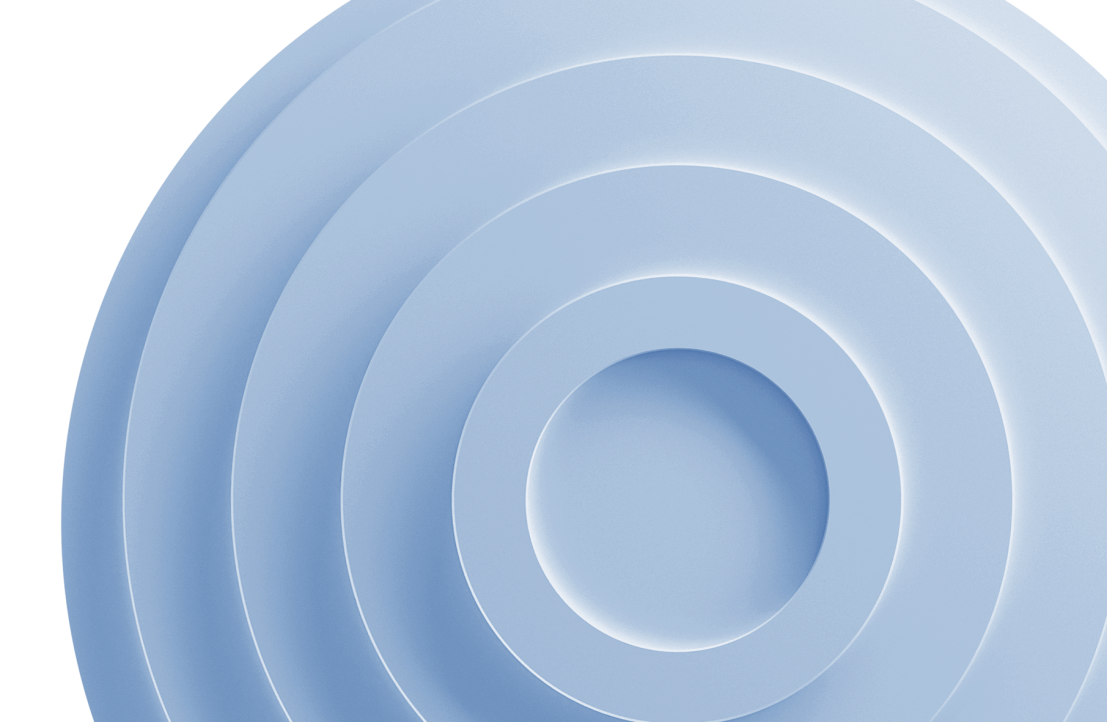 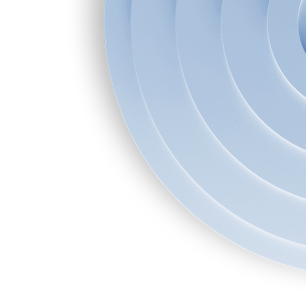 03.Add title text
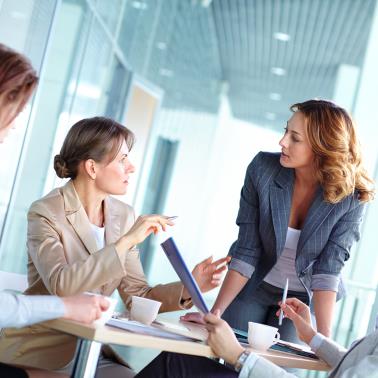 70%
Add title text
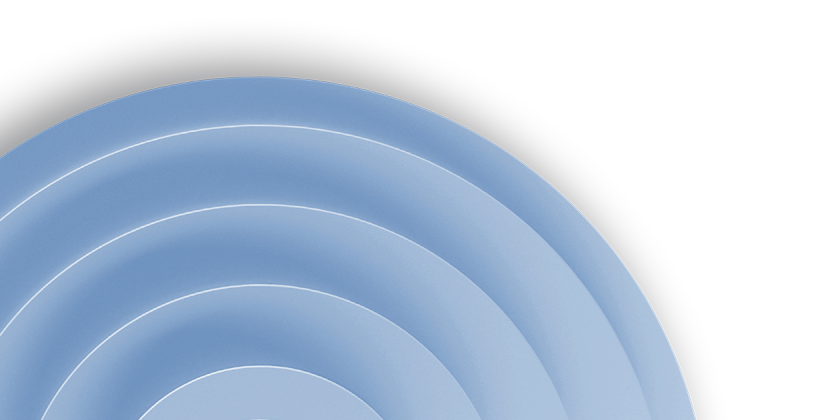 92%
Add title text
87%
Add title text
52%
Add title text
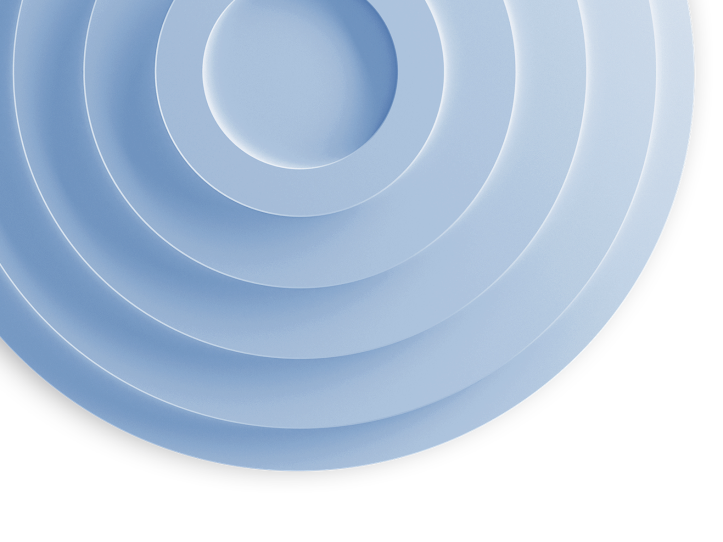 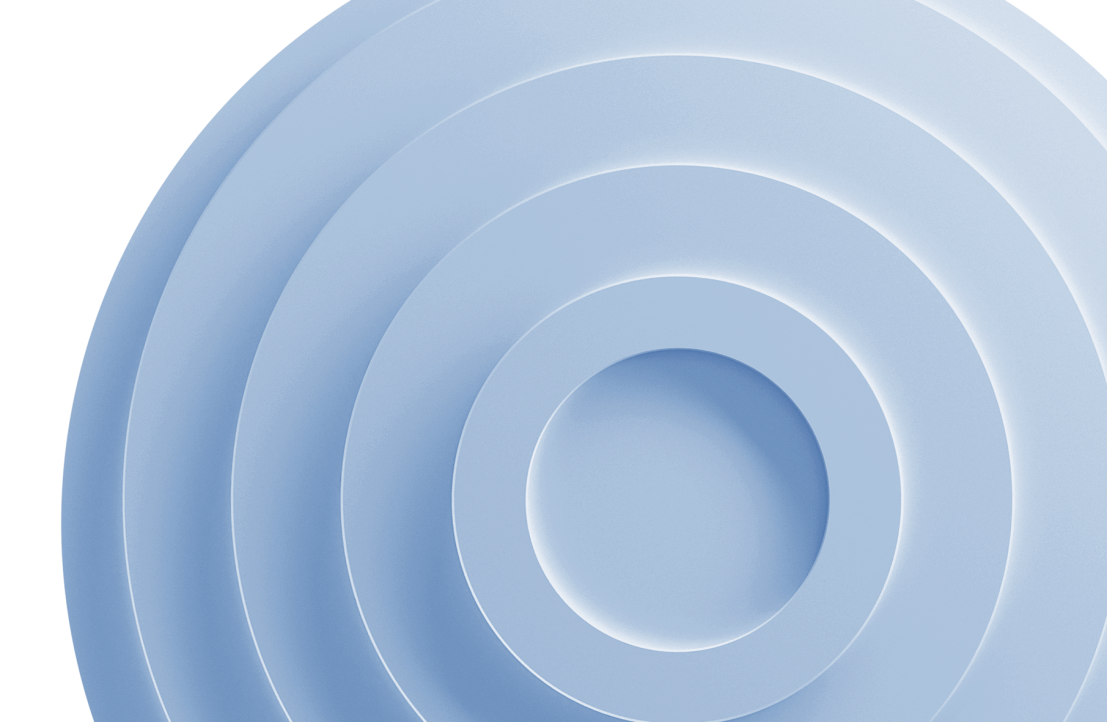 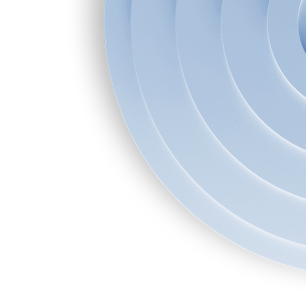 03.Add title text
Click here to add content, content to match the title.
01
Add title text
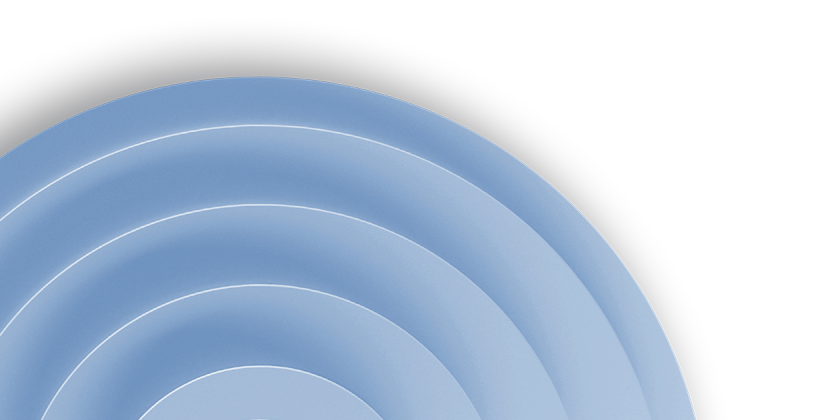 BUSINESS PLAN
Click here to add content, content to match the title.
02
Click here to add content, content to match the title.
Click here to add content, content to match the title.
Click here to add content, content to match the title.
03
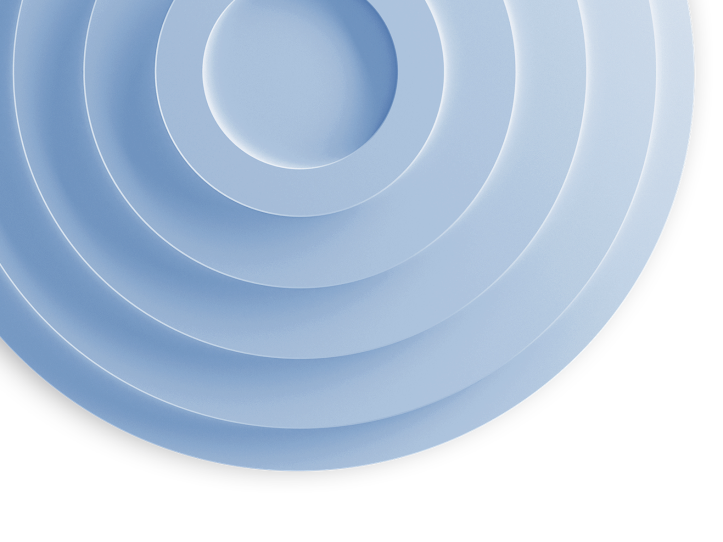 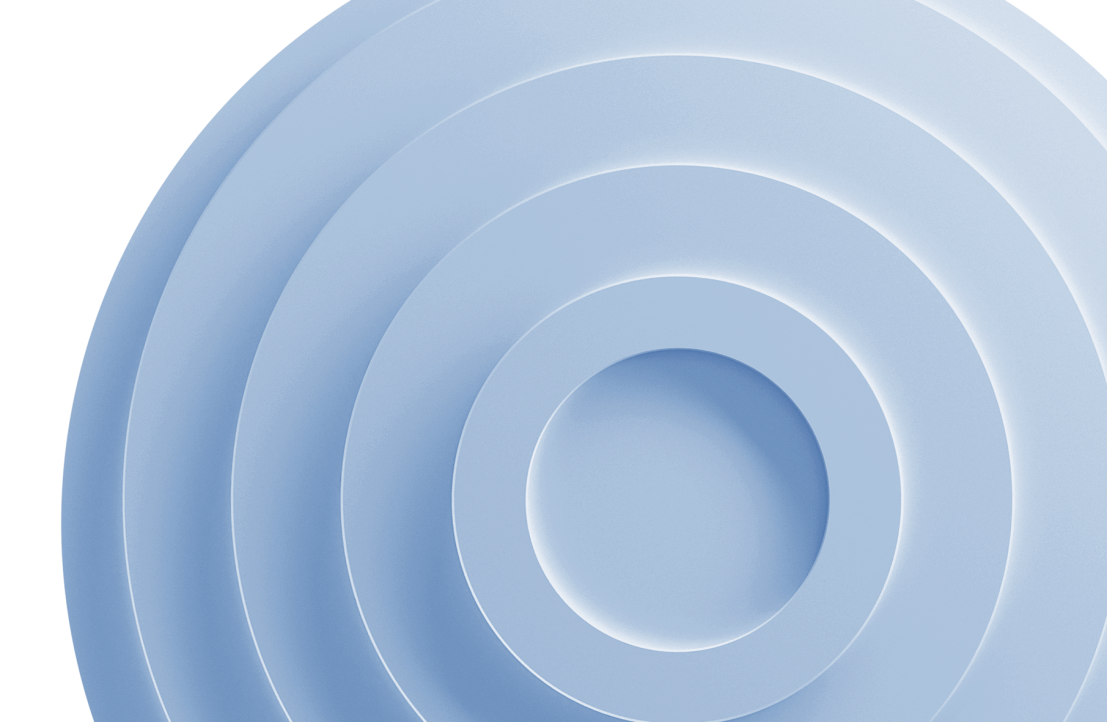 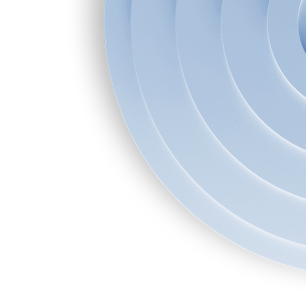 03.Add title text
Add title text
Add title text
Click here to add content, content to match the title. 。
Click here to add content, content to match the title. 。
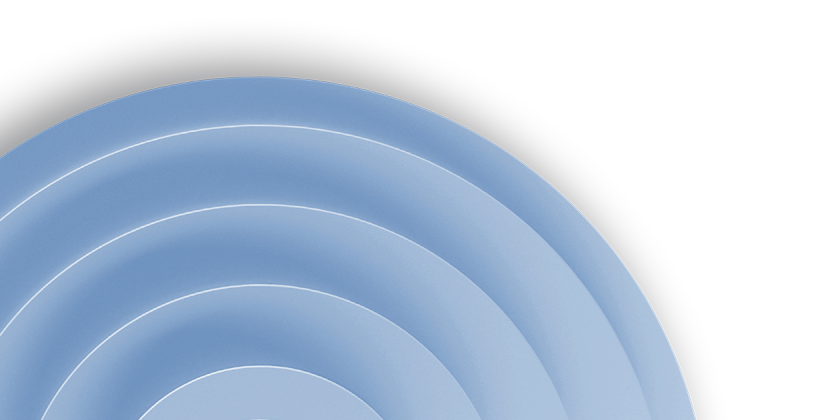 Add title text
Click here to add content, content to match the title. 。
Add title text
Add title text
Click here to add content, content to match the title. 。
Click here to add content, content to match the title. 。
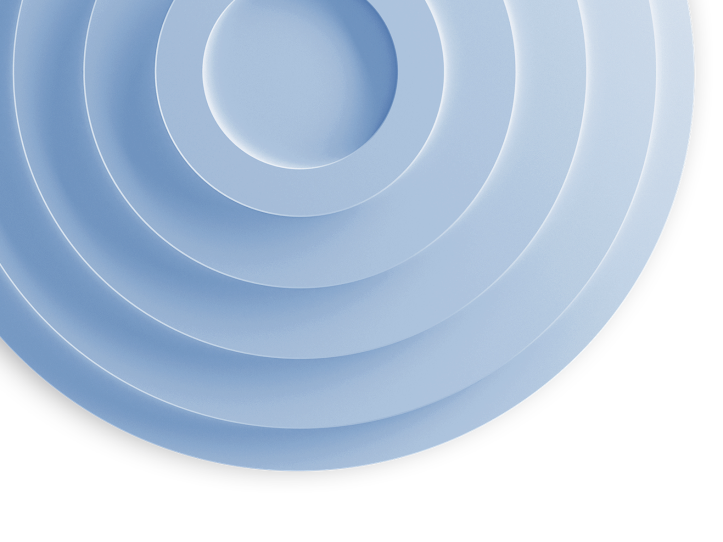 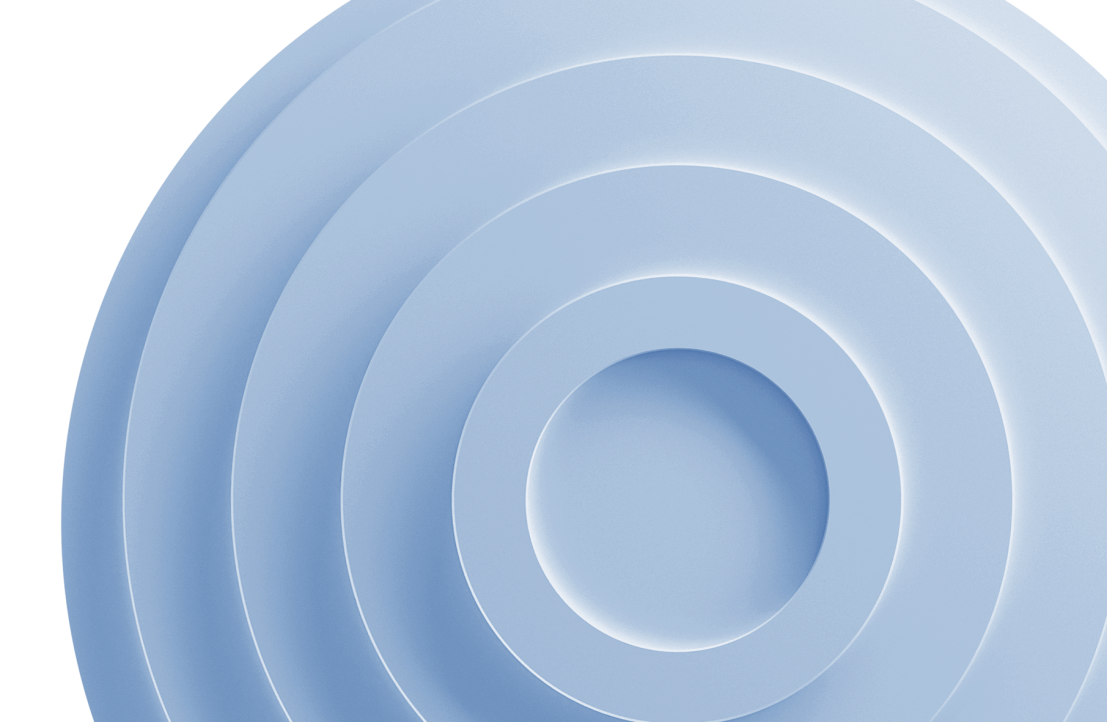 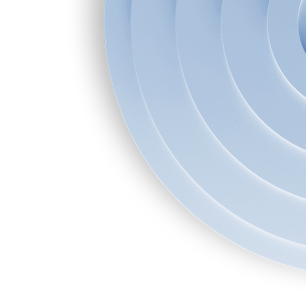 03.Add title text
35%
55%
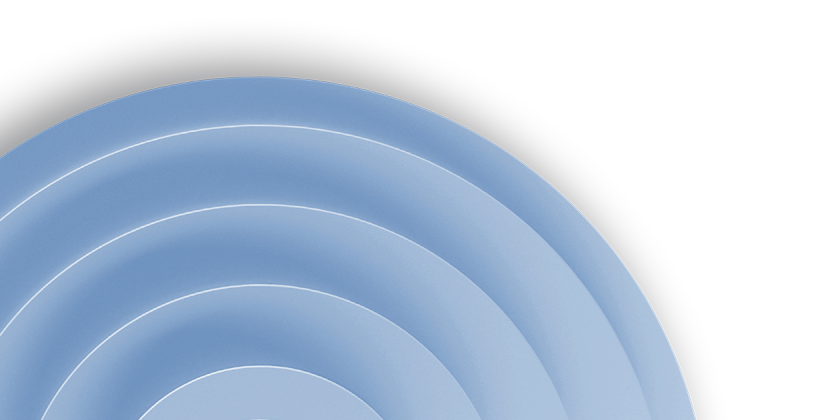 Add title text
Add title text
Add title text
Add title text
Click here to add content, content to match the title.
Click here to add content, content to match the title.
Click here to add content, content to match the title.
Click here to add content, content to match the title.
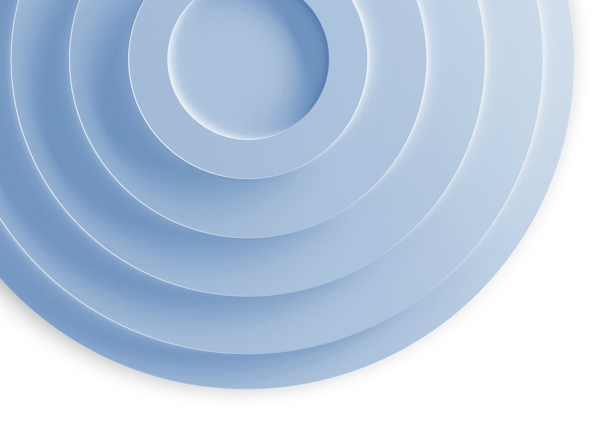 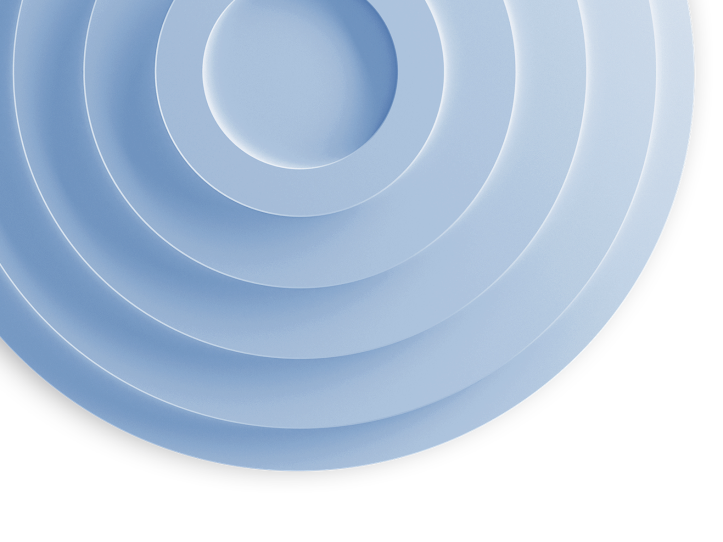 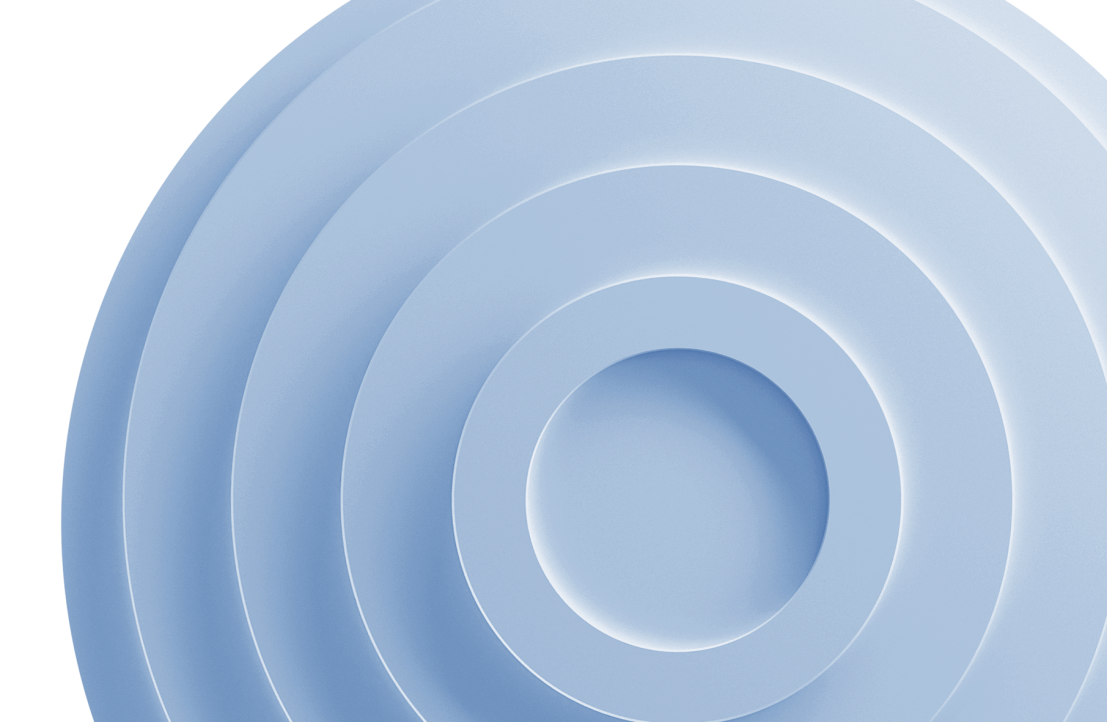 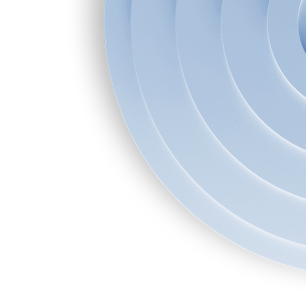 GRADUATION THESIS DEFENSE
PART FOUR
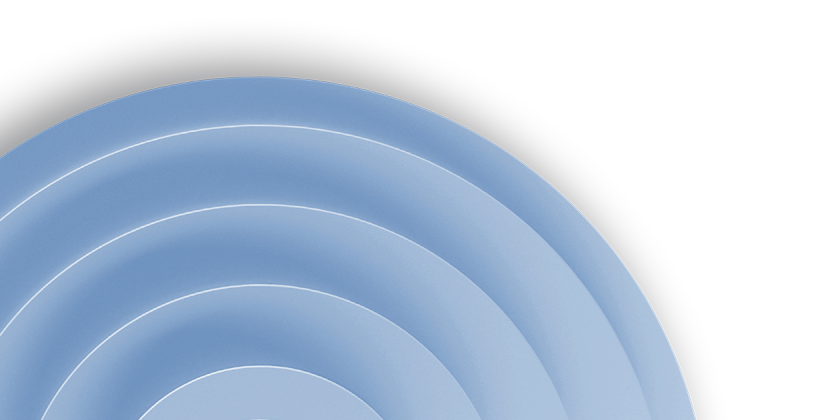 Add title text
Being single is better than being in an unfaithful relationship.
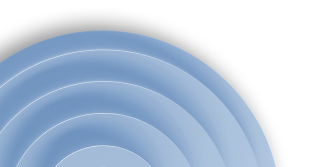 GRADUATION THESIS DEFENSE
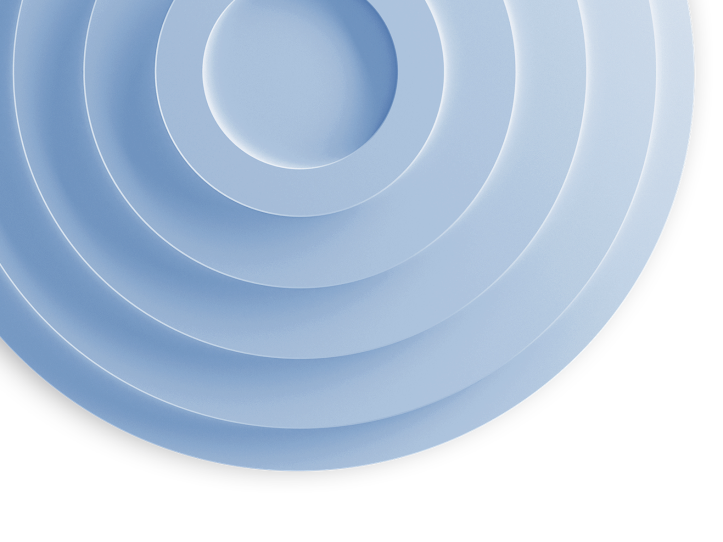 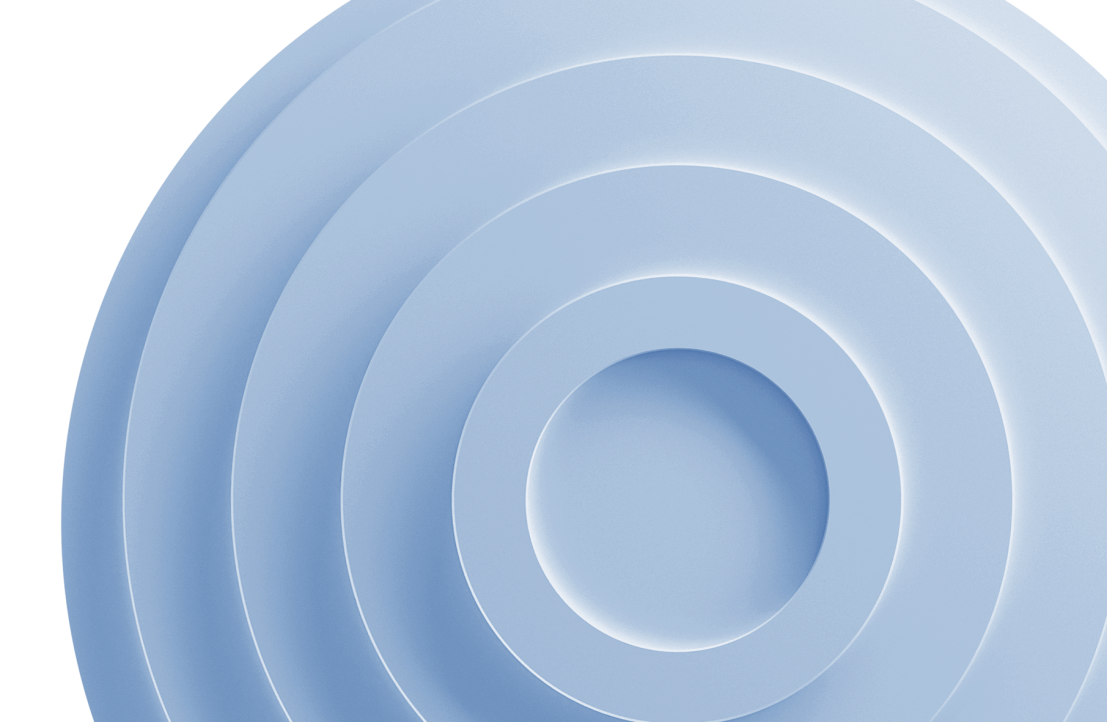 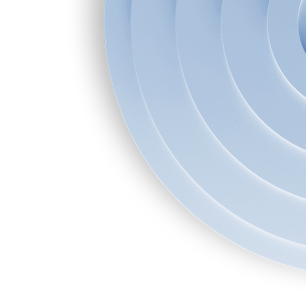 04.Add title text
Add title text
Click here to add text content, such as keywords, some brief introductions, etc.
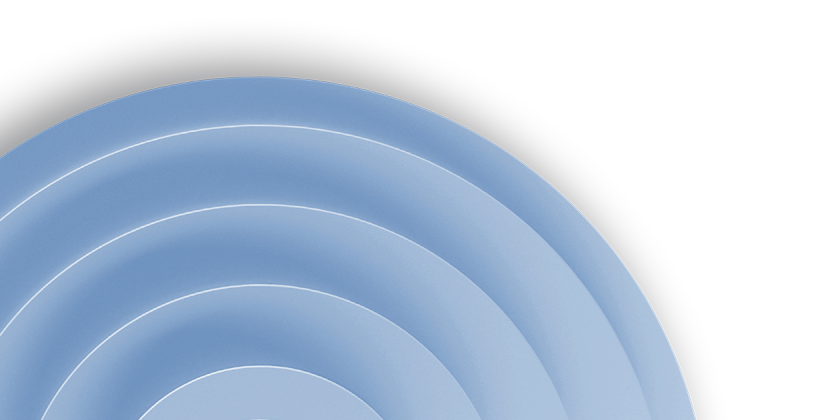 Add title text
Click here to add text content, such as keywords, some brief introductions, etc.
Click here to add text content, such as keywords, some brief introductions, etc.
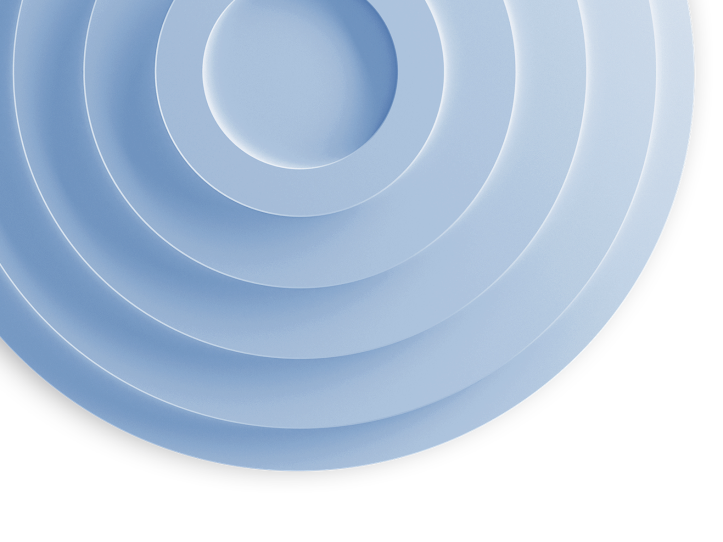 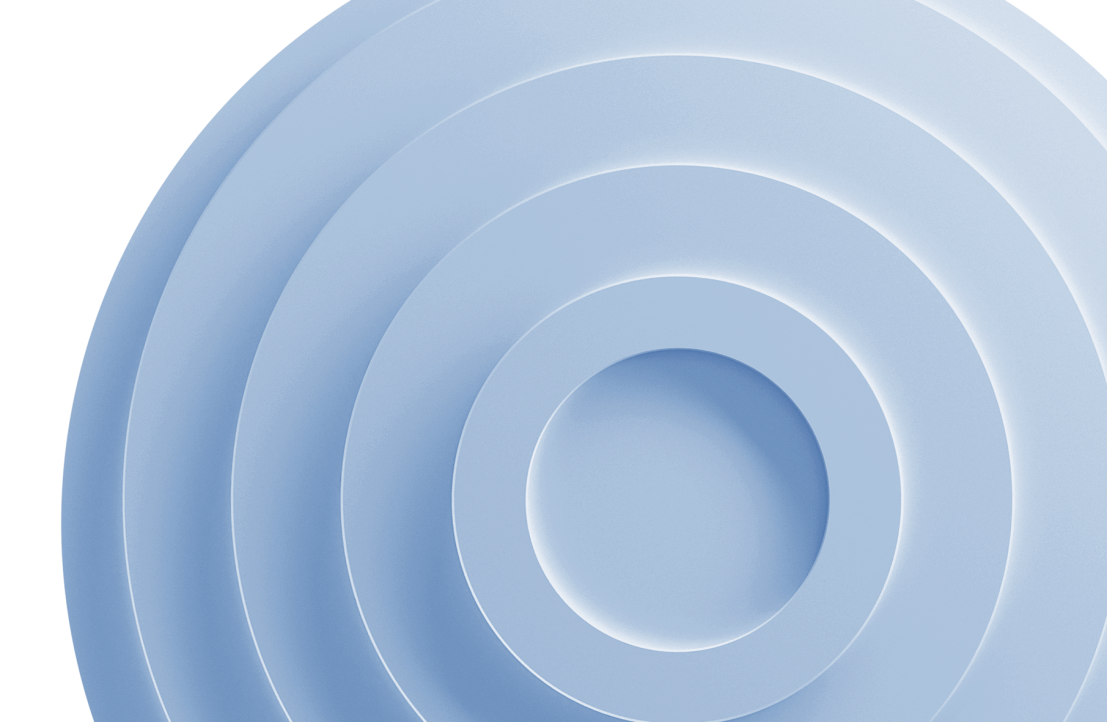 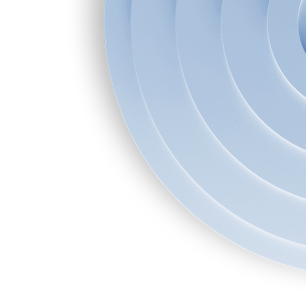 04.Add title text
Add title text
We provide professional-quality free PowerPoint templates to help you with your business presentations - freeppt7.com
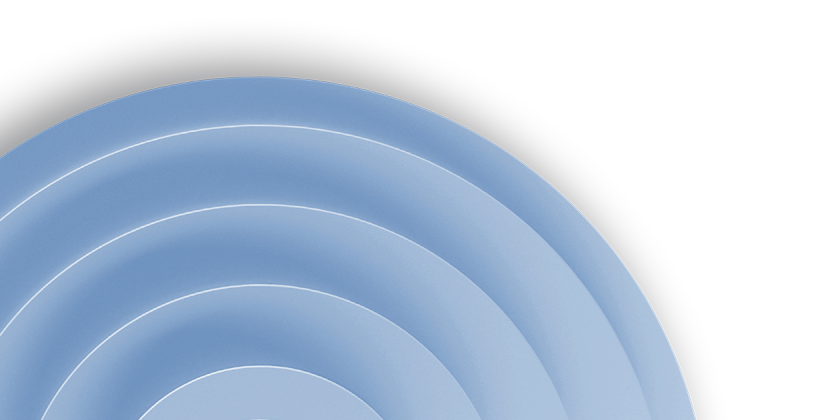 Add title text
We provide professional-quality free PowerPoint templates to help you with your business presentations - freeppt7.com
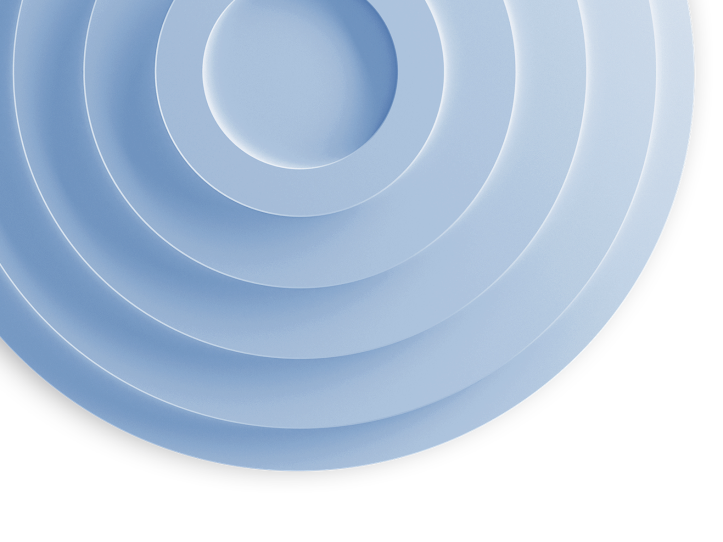 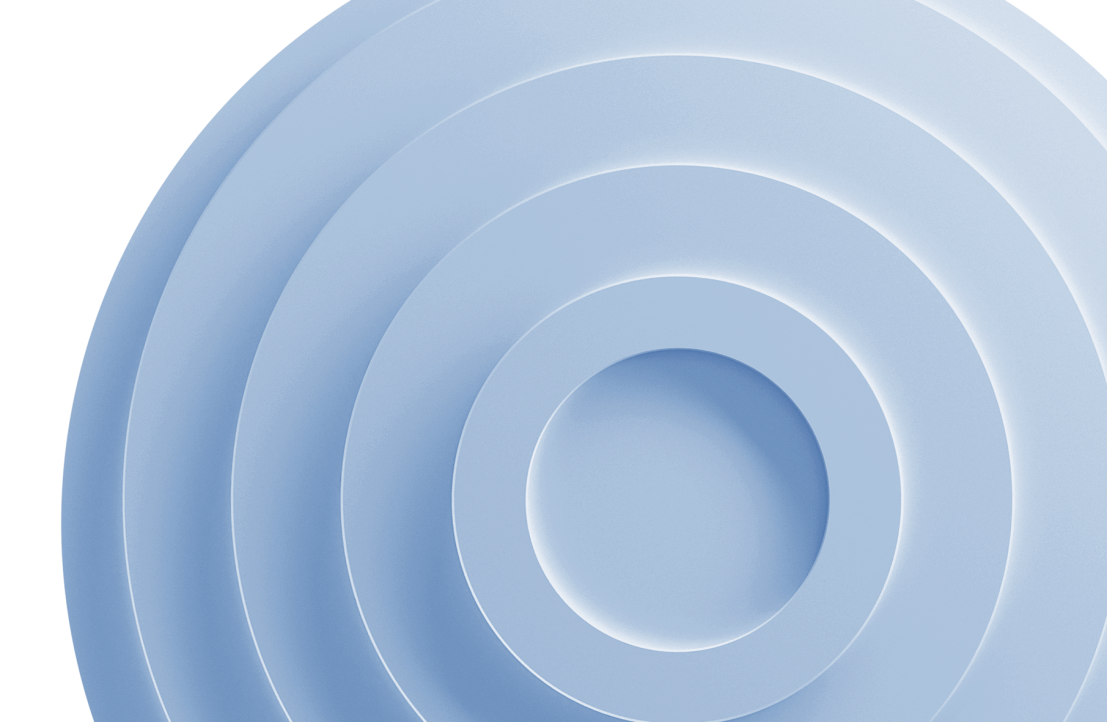 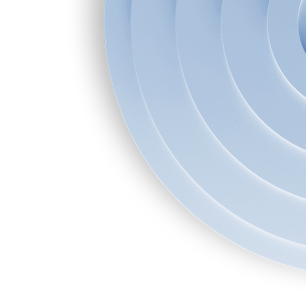 04.Add title text
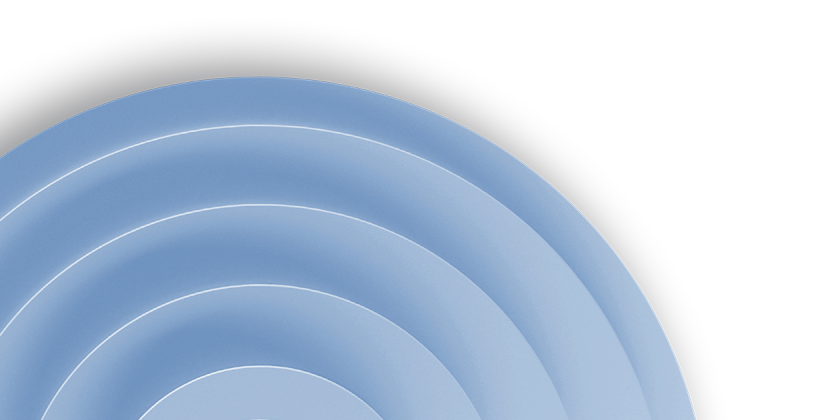 01
02
Add title text
Add title text
Click here to add content, content to match the title.
Click here to add content, content to match the title.
Click here to add text content, such as keywords, some brief introductions, etc.
Click here to add text content, such as keywords, some brief introductions, etc.
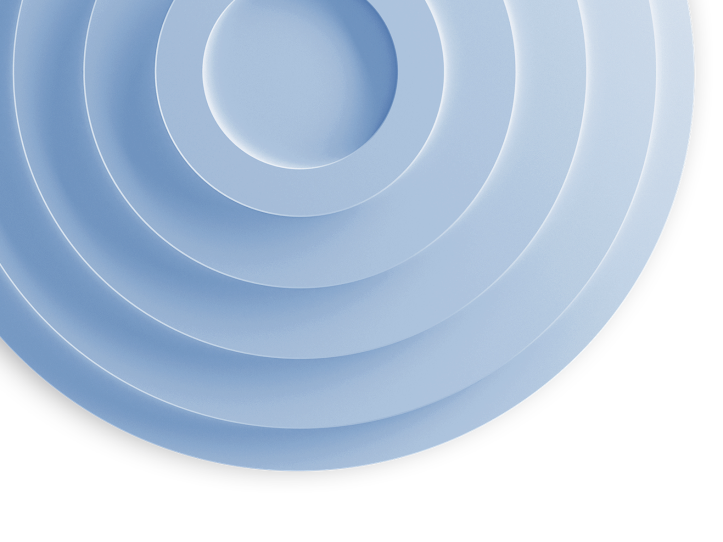 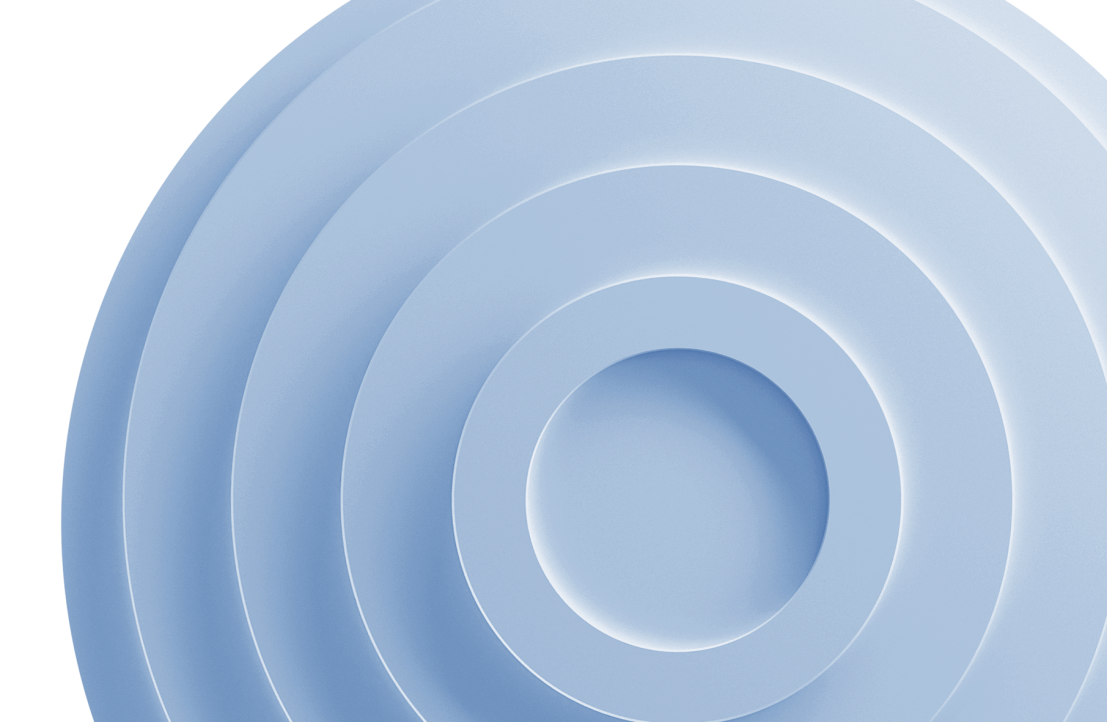 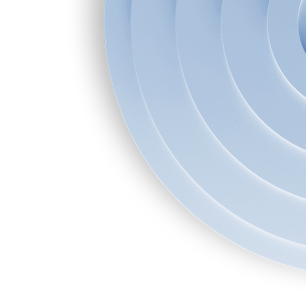 04.Add title text
02
01
03
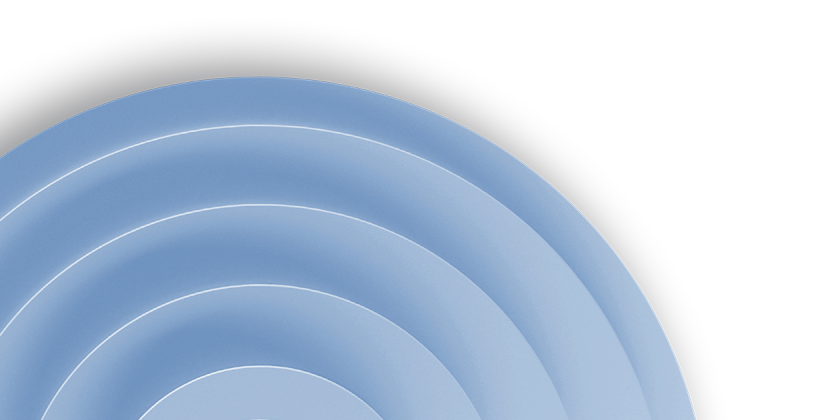 Add title text
Add title text
Add title text
Click here to add text content, such as keywords, some brief introductions, etc.
Click here to add text content, such as keywords, some brief introductions, etc.
Click here to add text content, such as keywords, some brief introductions, etc.
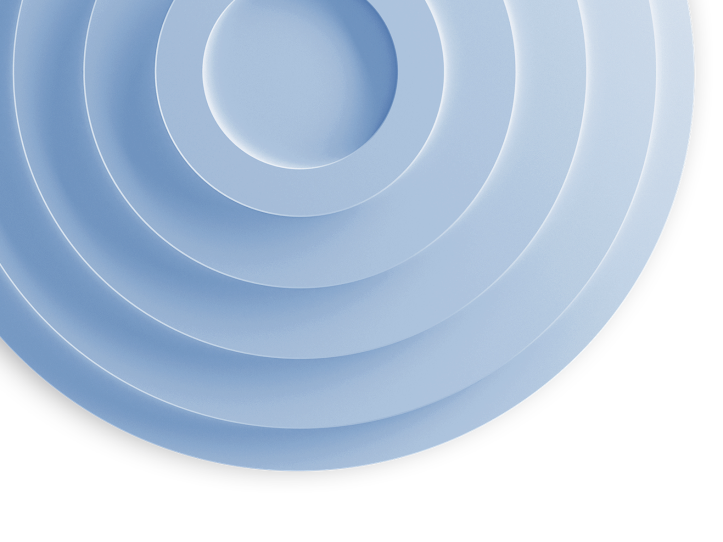 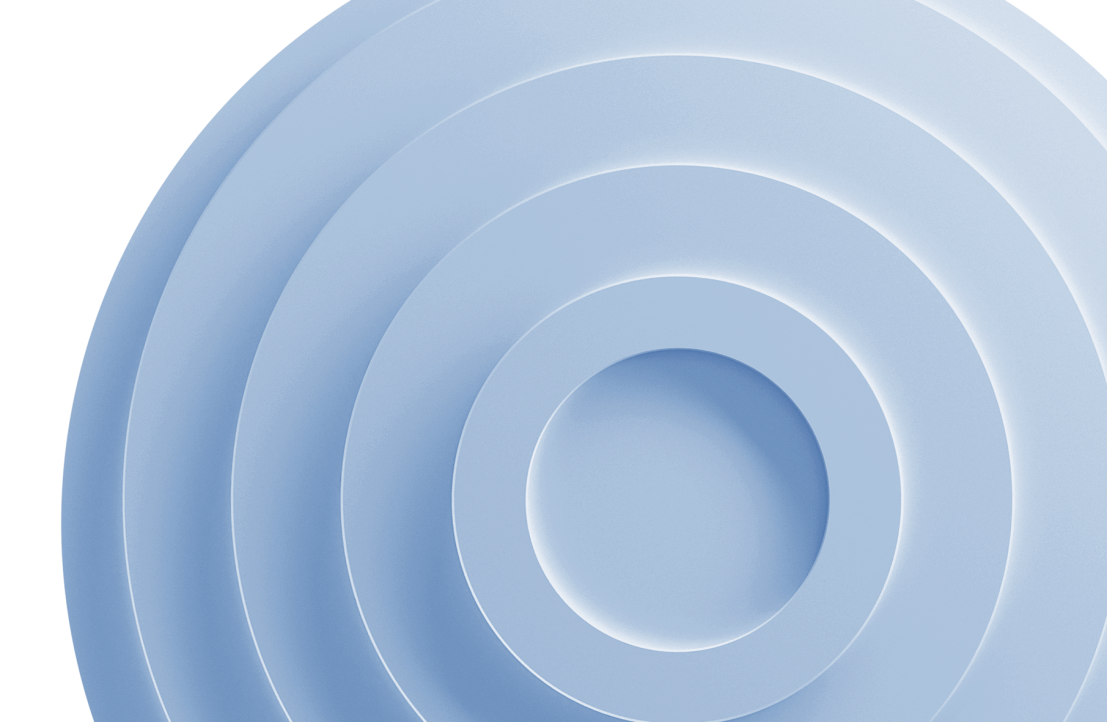 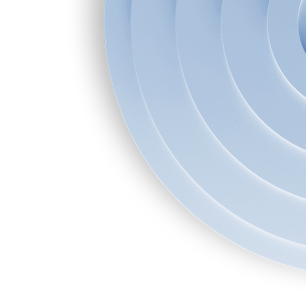 04.Add title text
We provide professional-quality free PowerPoint templates to help you with your business presentations - freeppt7.com
We provide professional-quality free PowerPoint templates to help you with your business presentations - freeppt7.com
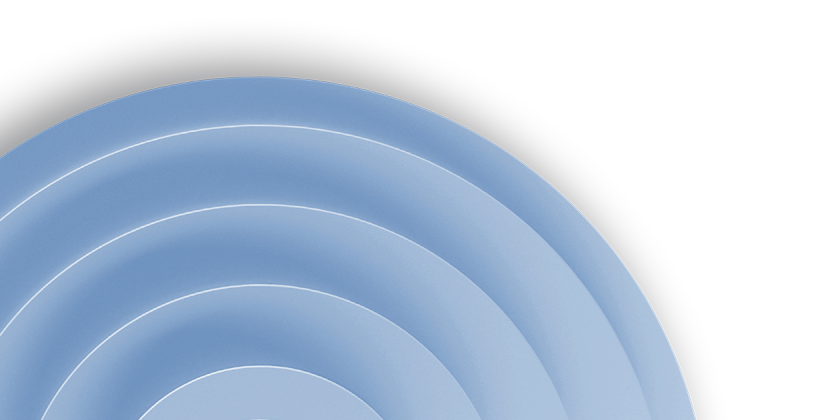 01
Add title text
02
Add title text
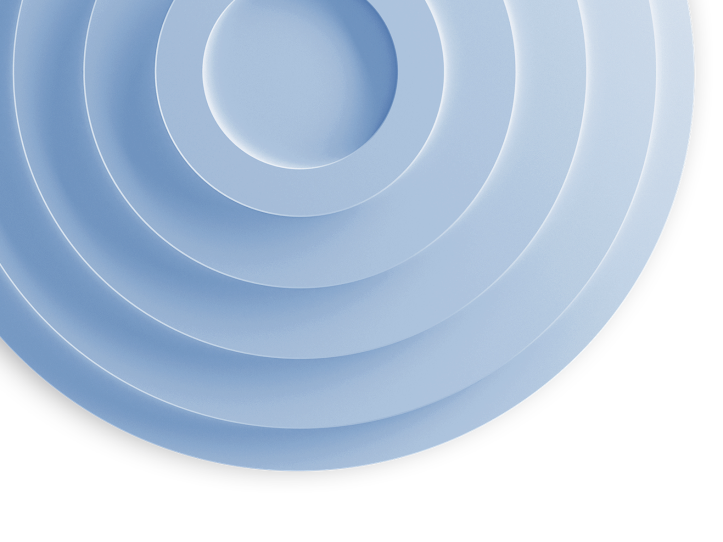 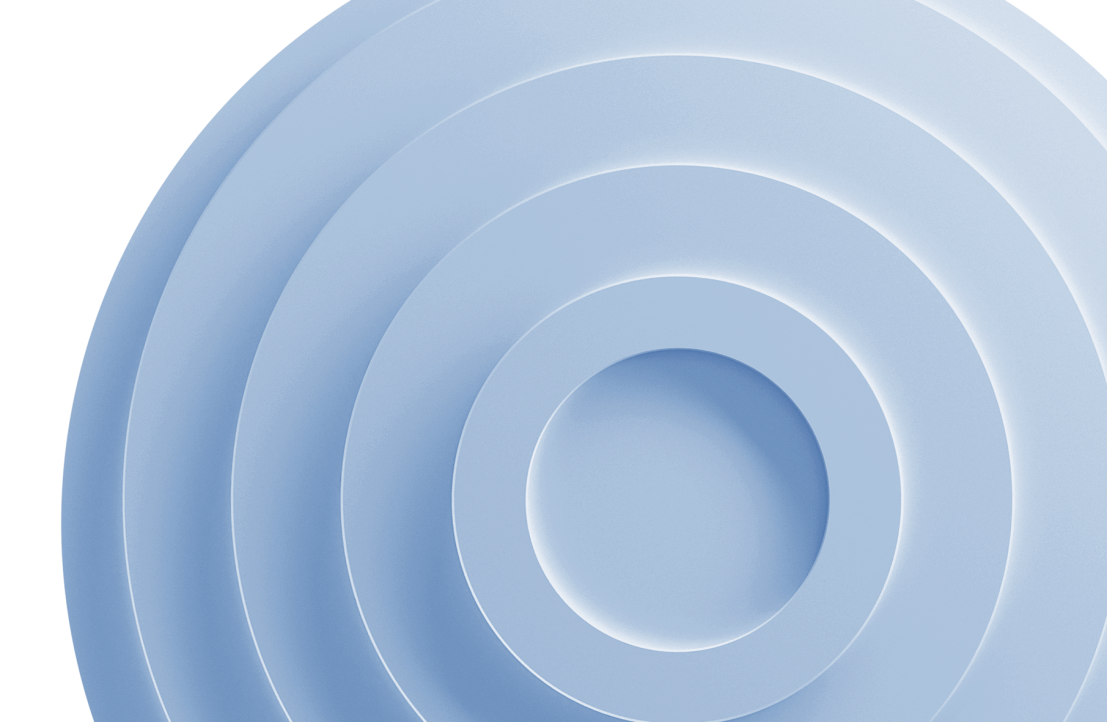 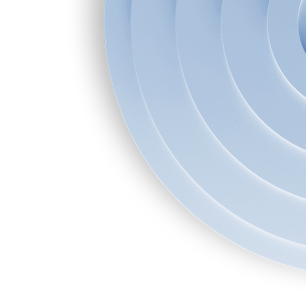 04.Add title text
%
%
%
50
65
85
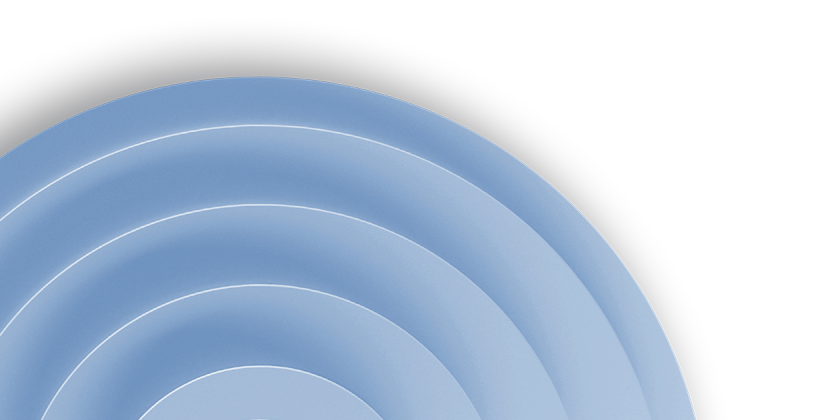 Add text
Add text
Add text
Click here to add content, content to match the title.
Click here to add content, content to match the title.
Click here to add content, content to match the title.
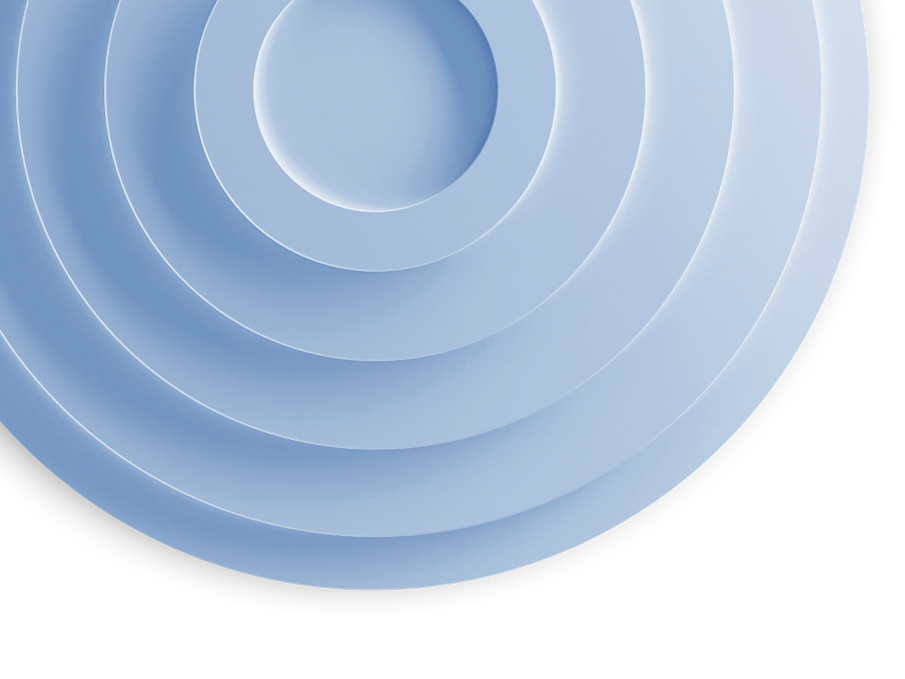 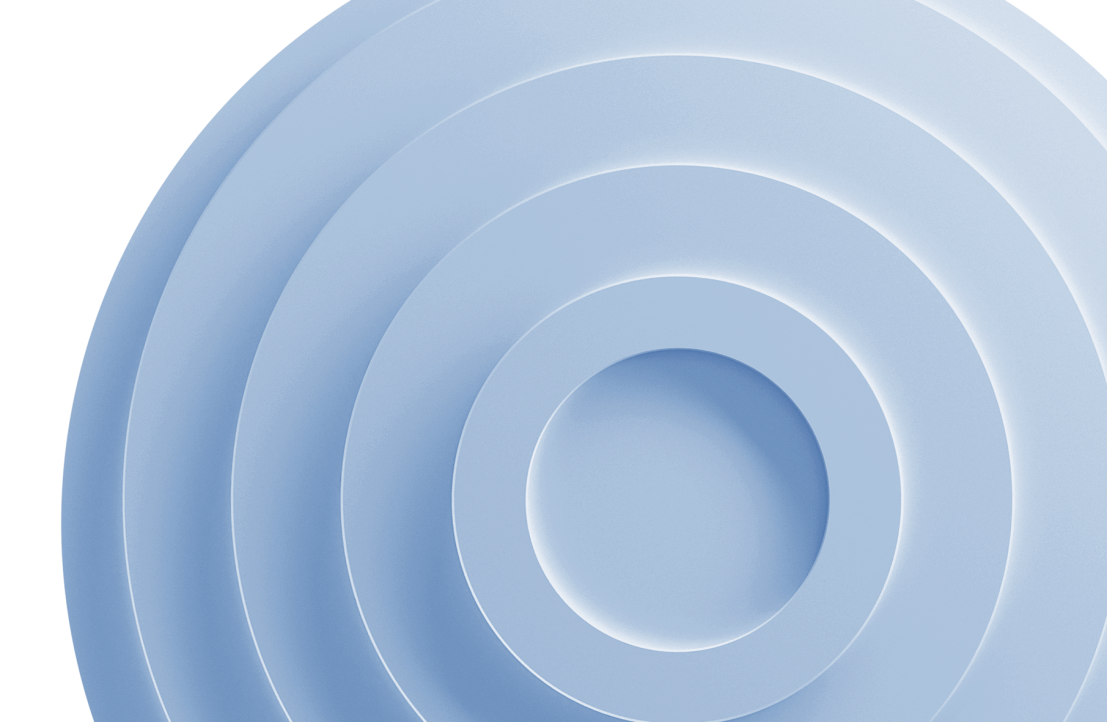 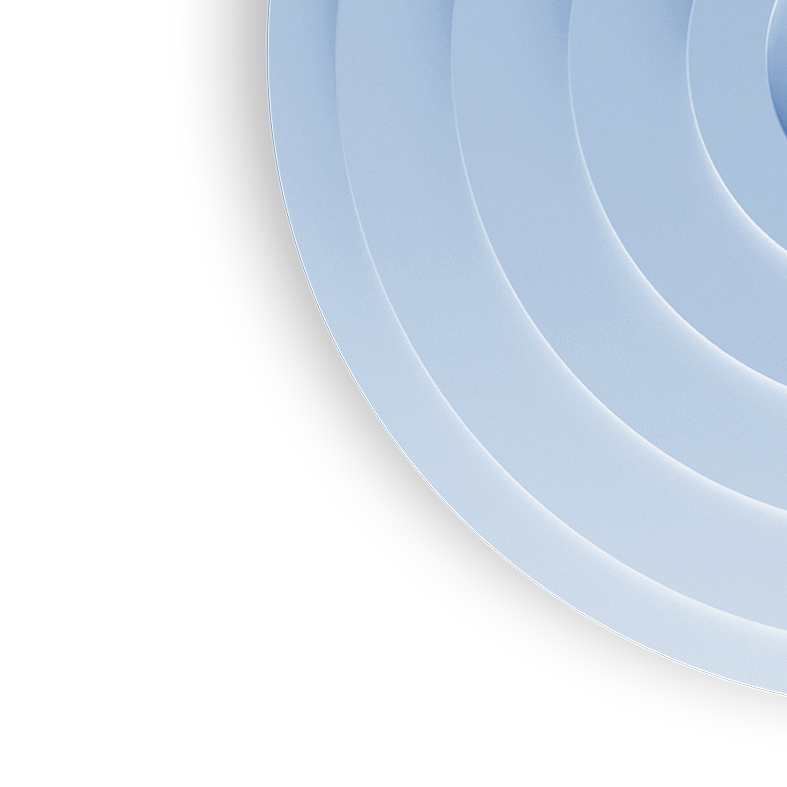 LOGO
THANK YOU
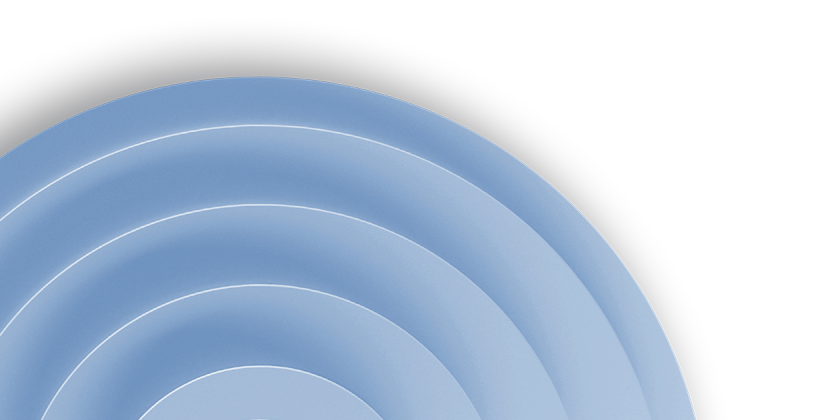 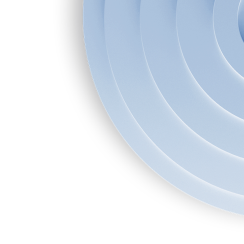 Report ：freeppt7.com
Time ：XX.20XX
We respect your valuable time with freeppt7!
If you have any questions, please reach us
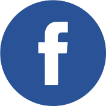 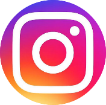 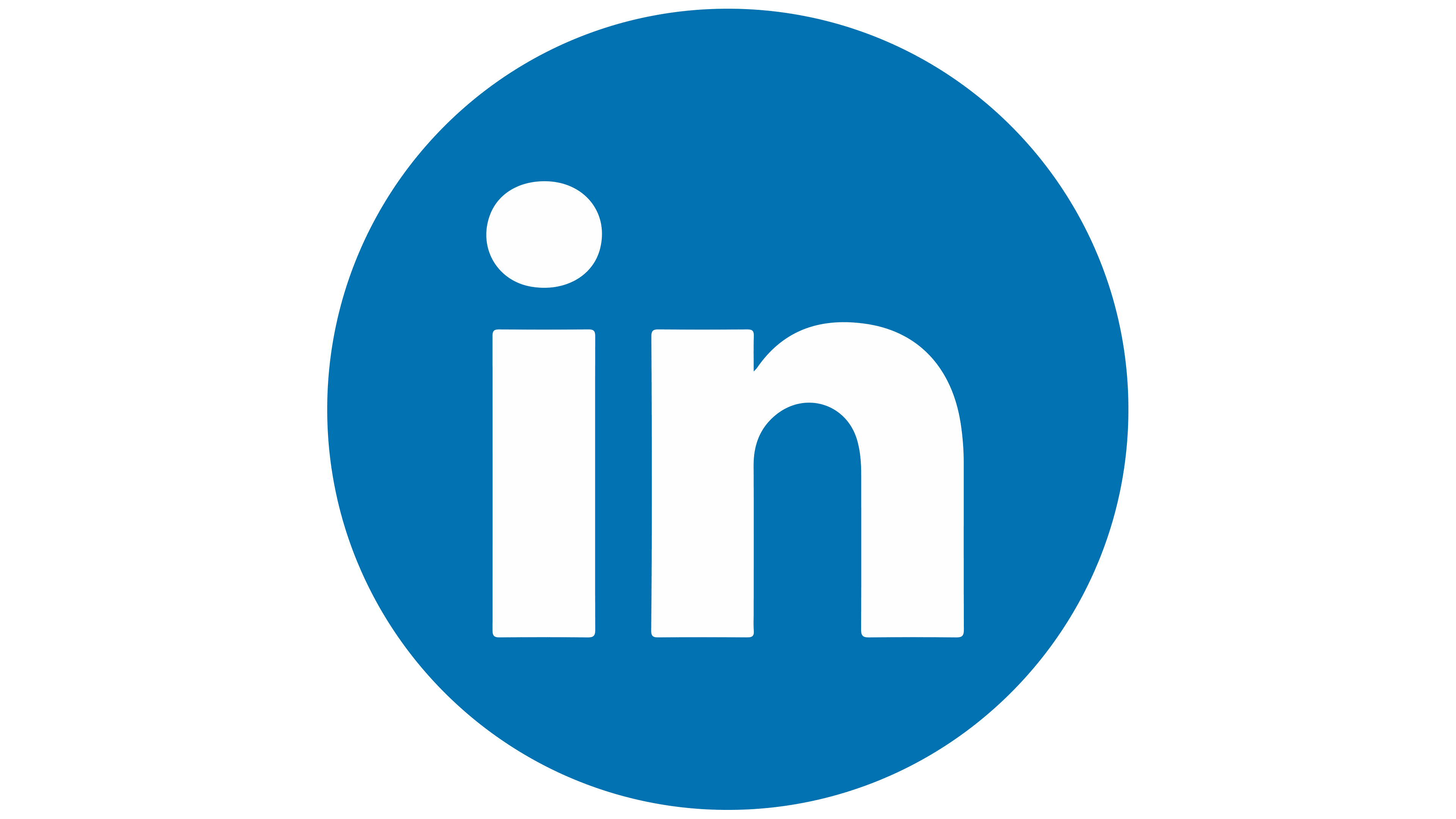 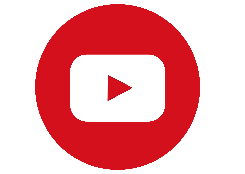 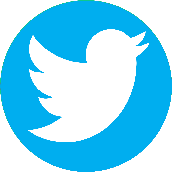 Do you have a design request, please visit our redesign page.
CREDIT: Freeppt7.com created this PowerPoint template.
Let this slide be kept for attribution.
www.freeppt7.com